Mindful Leadership
www.LauraLinden.com
as seen on
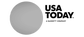 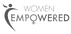 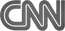 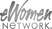 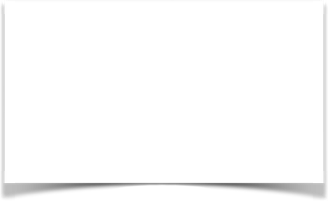 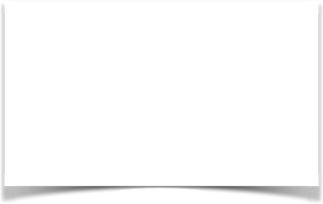 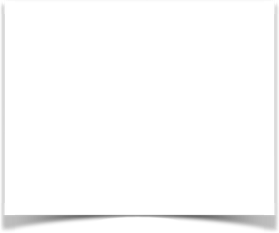 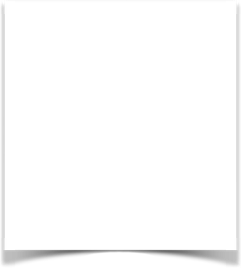 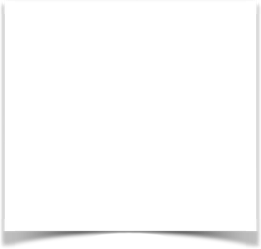 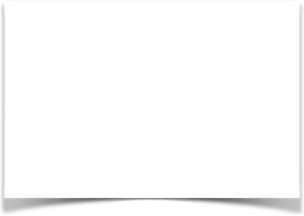 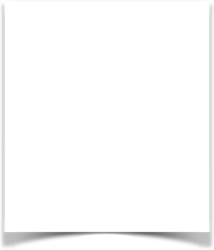 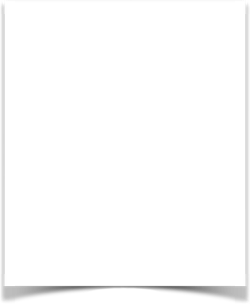 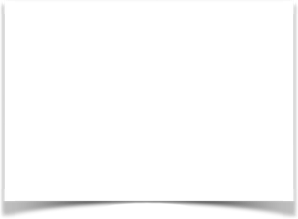 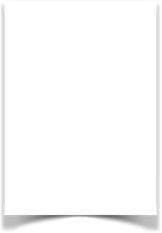 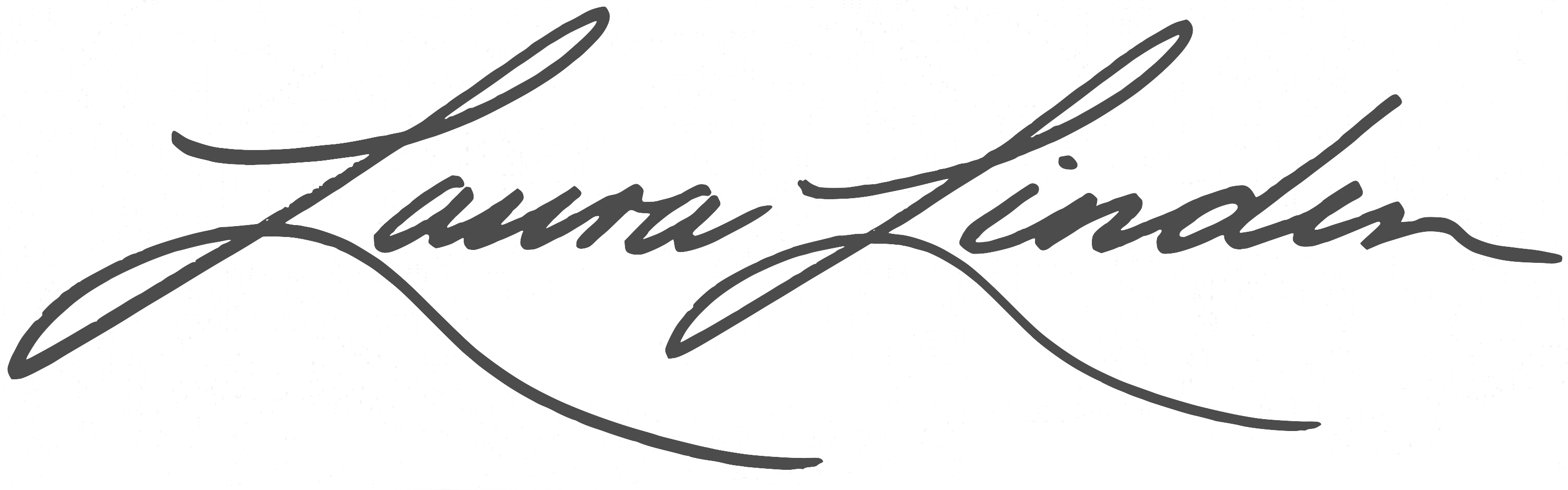 copyright 2015 Laura Linden
www.LauraLinden.com
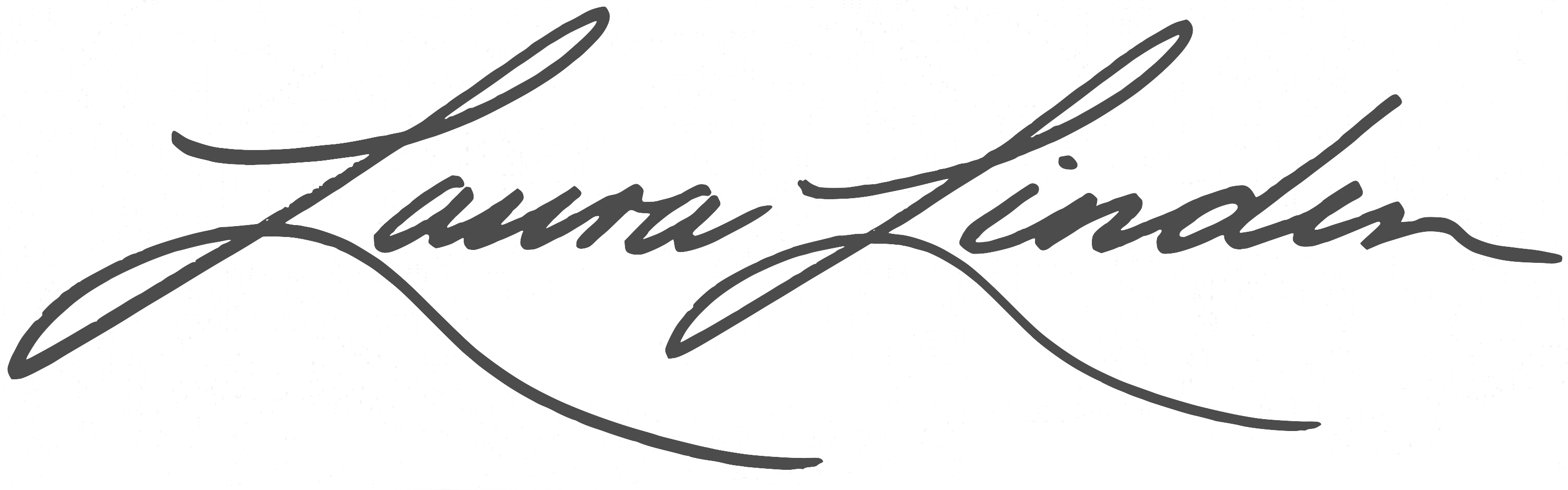 SUCCESSFUL LEADERS:
Hold a BIG vision
Live outside their comfort zone
Act with certainty
Get creative
Make a lot of decisions quickly
Maintain uniqueness
Always have mentors
copyright 2015 Laura Linden
www.LauraLinden.com
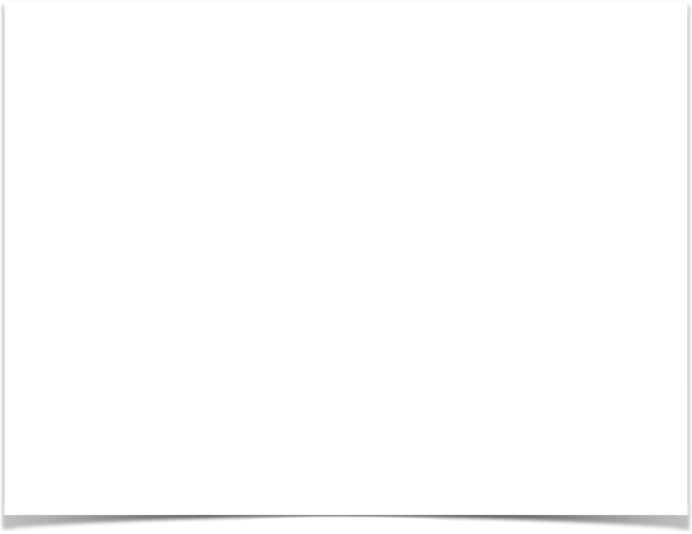 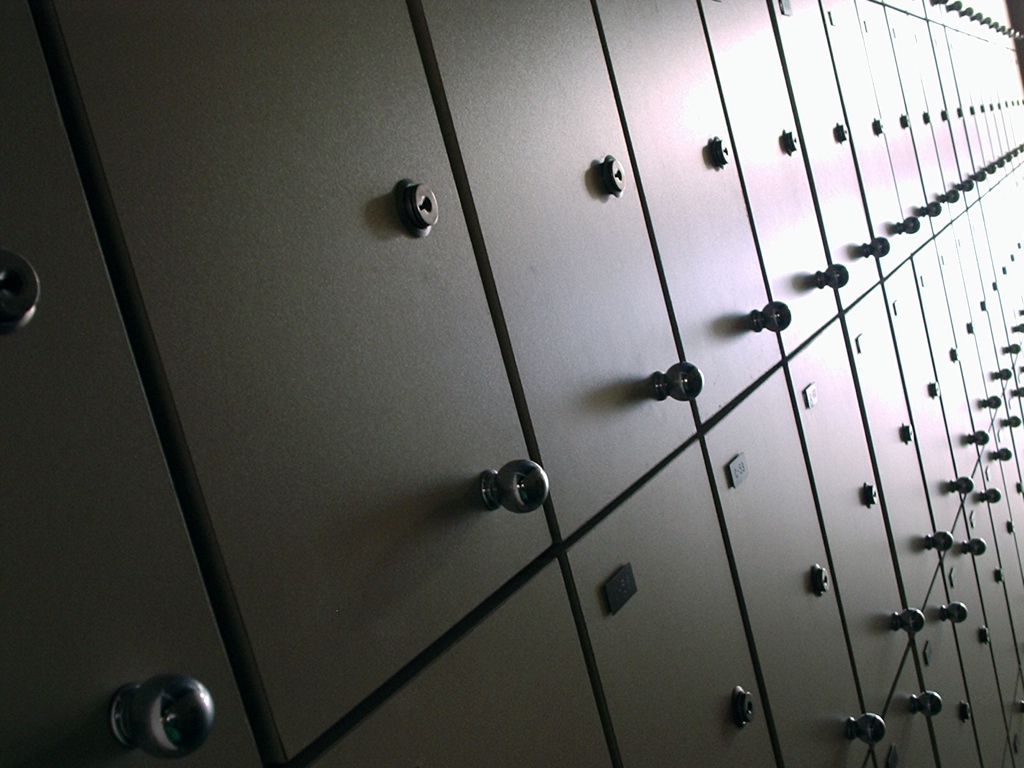 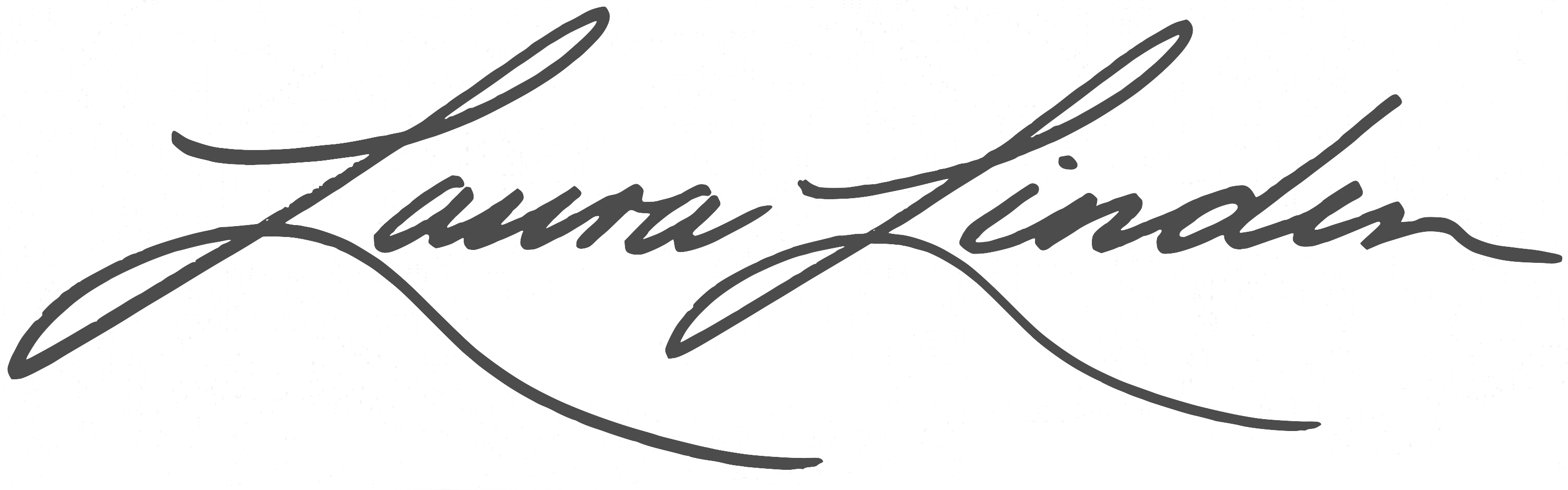 copyright 2015 Laura Linden
www.LauraLinden.com
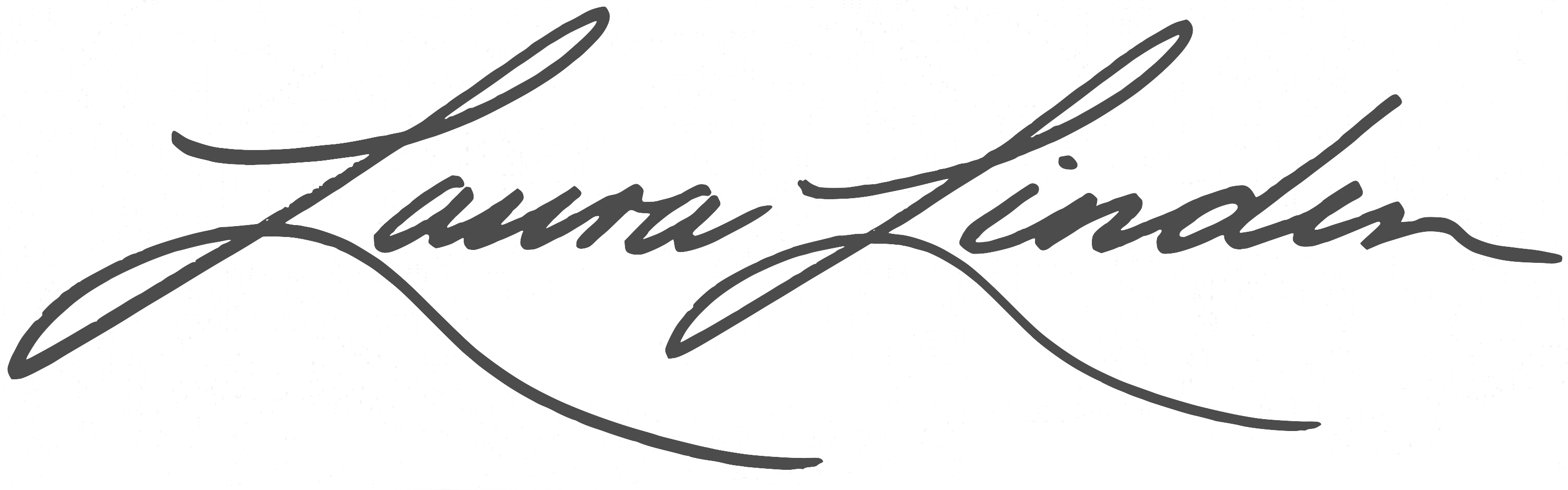 Most people make decisions the HARD way 
and miss the opportunity to lead:

No system
Reactionary
Logic Only
Stuff Down Emotion
Push past physical
Skip or nod to Spiritual
Ignore Intuition
copyright 2015 Laura Linden
www.LauraLinden.com
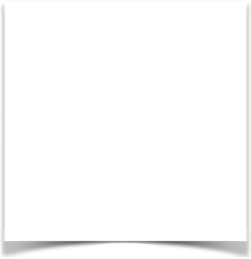 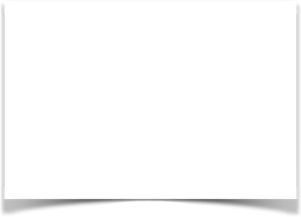 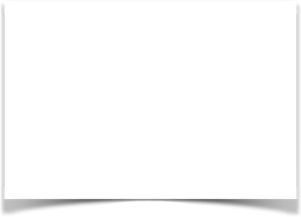 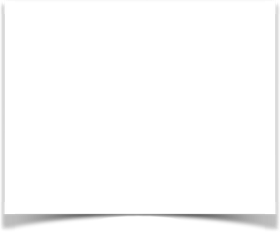 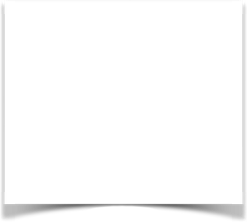 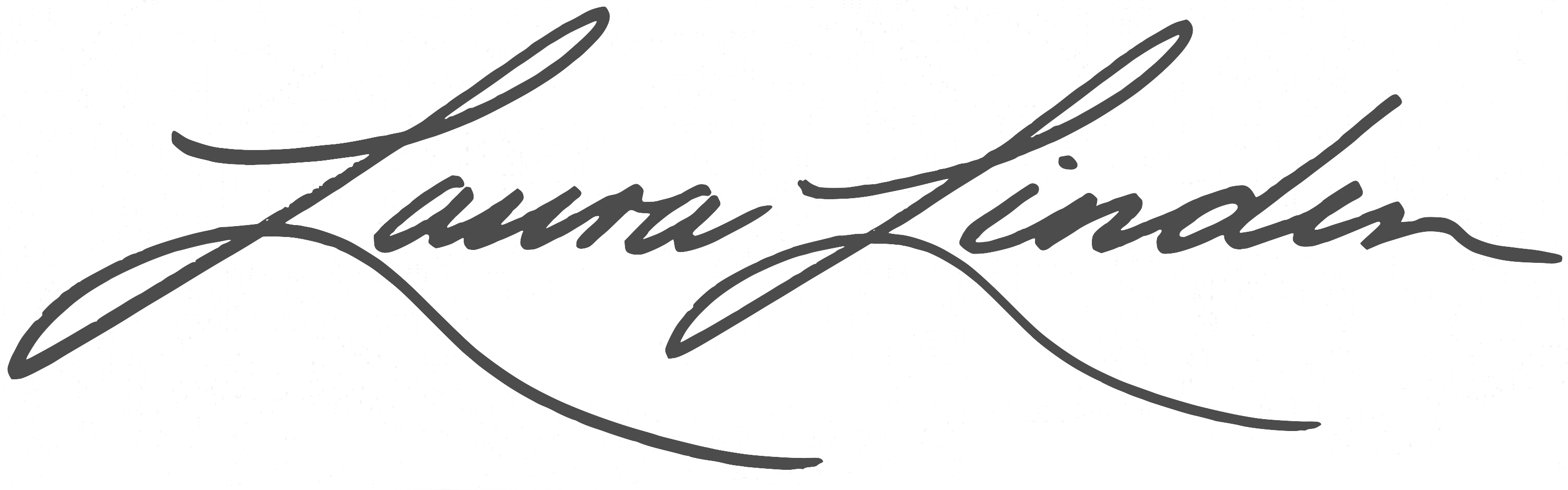 If you’re not using your intuition
leadership and success will elude you
copyright 2015 Laura Linden
www.LauraLinden.com
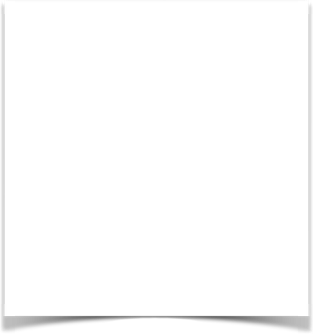 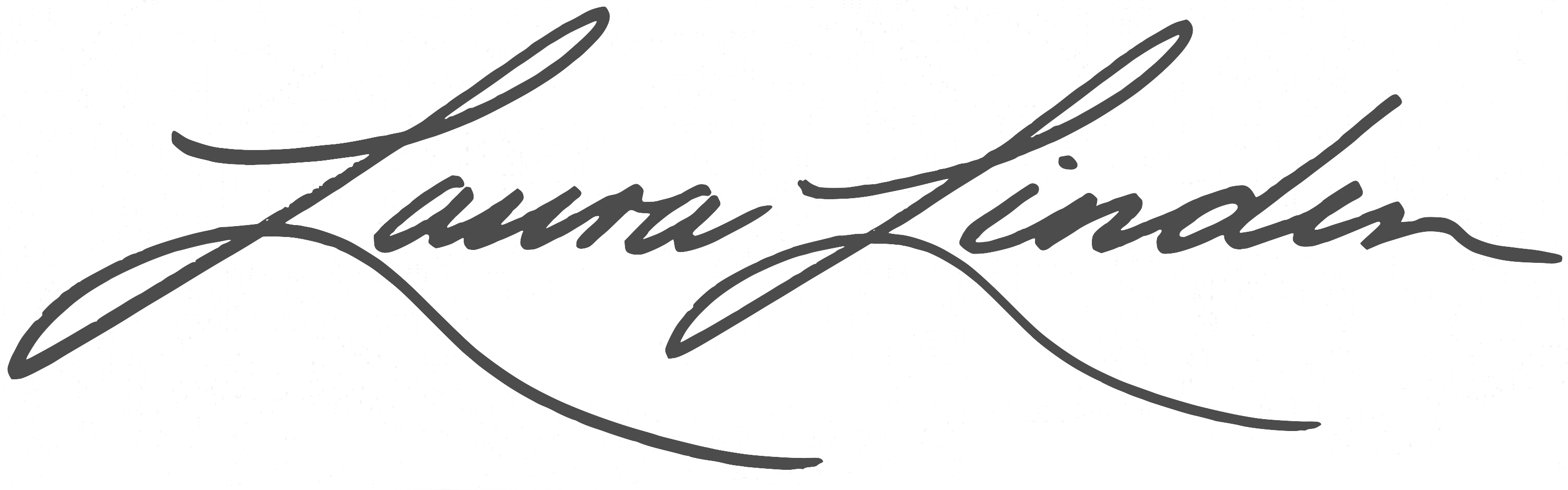 How do you make decisions?
copyright 2015 Laura Linden
www.LauraLinden.com
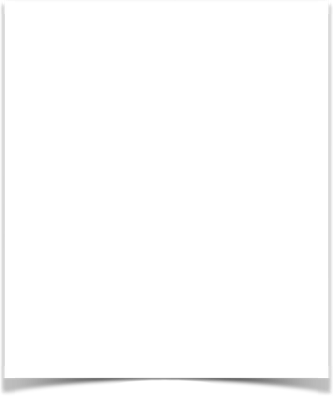 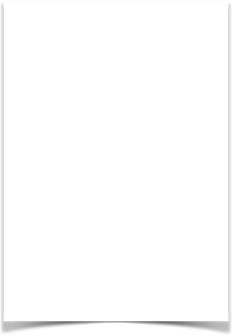 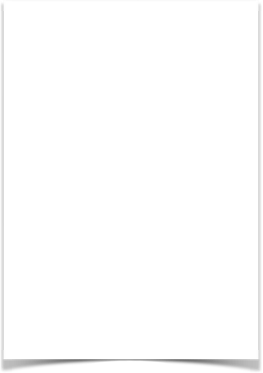 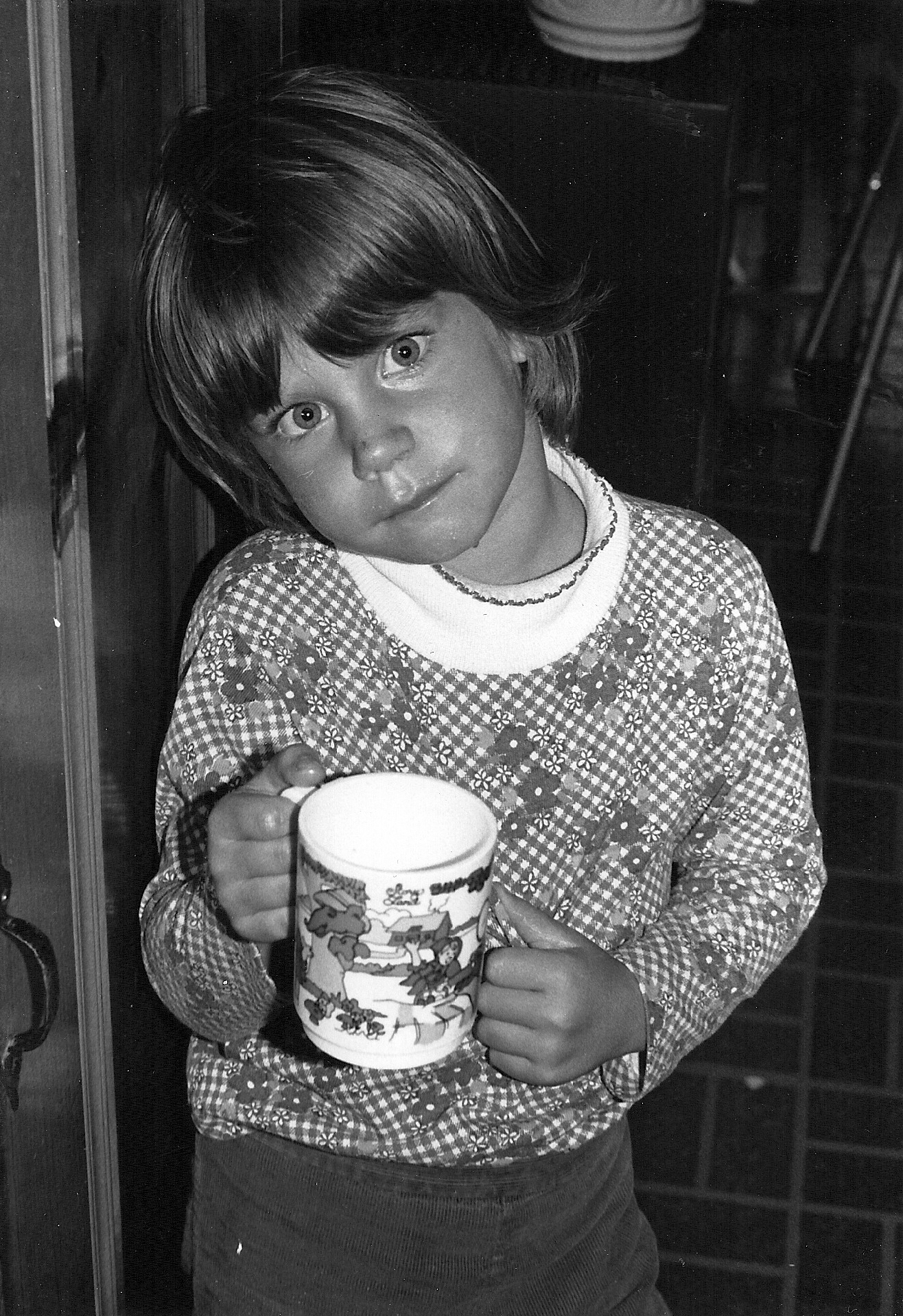 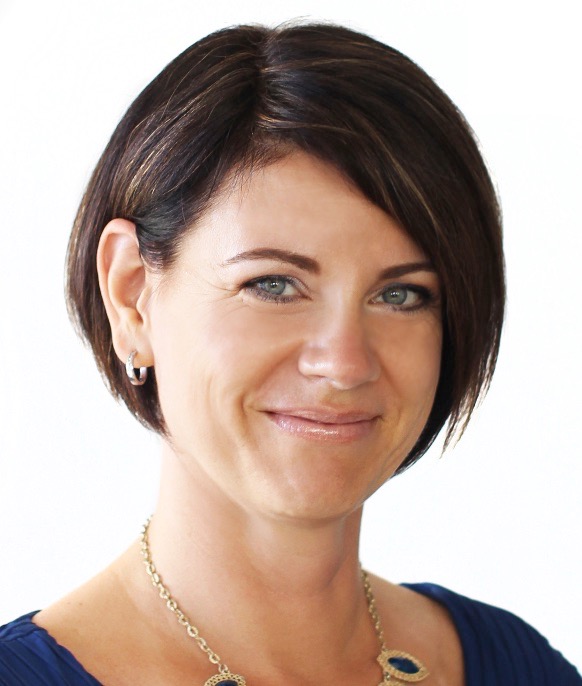 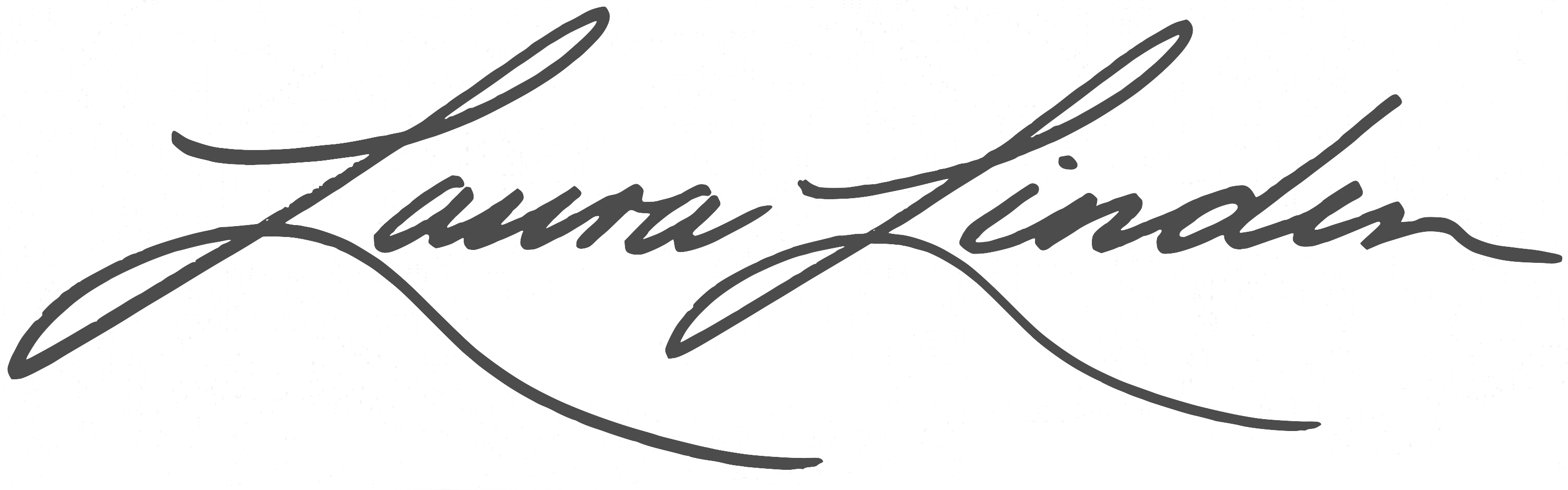 copyright 2015 Laura Linden
www.LauraLinden.com
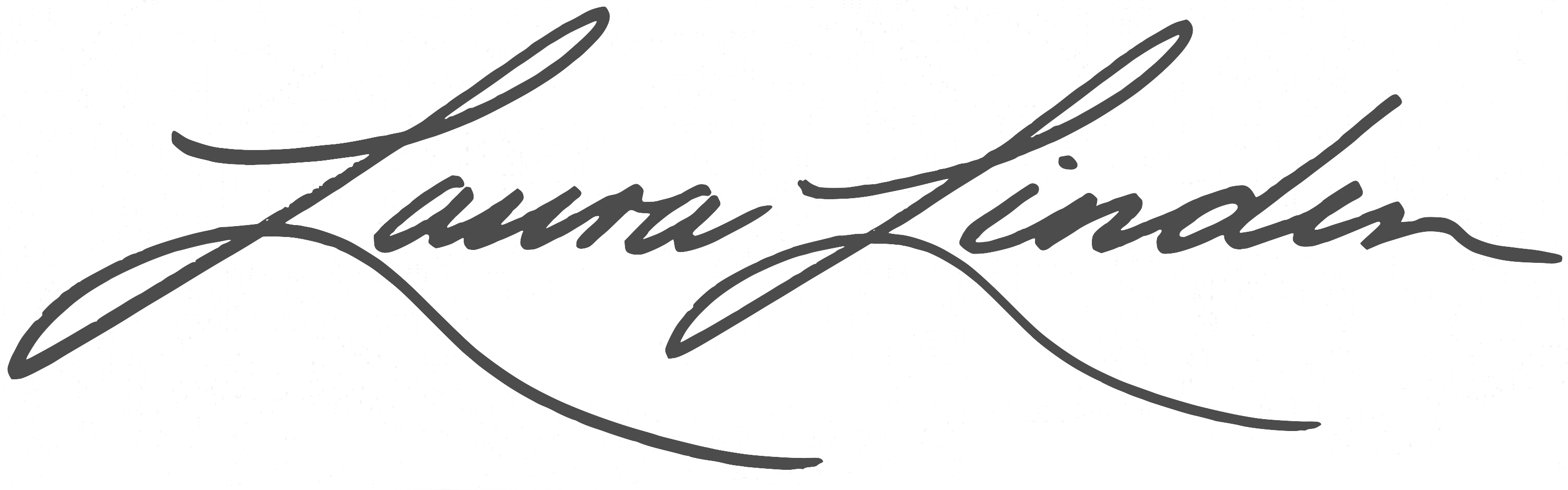 How do you talk about intuition?
copyright 2015 Laura Linden
www.LauraLinden.com
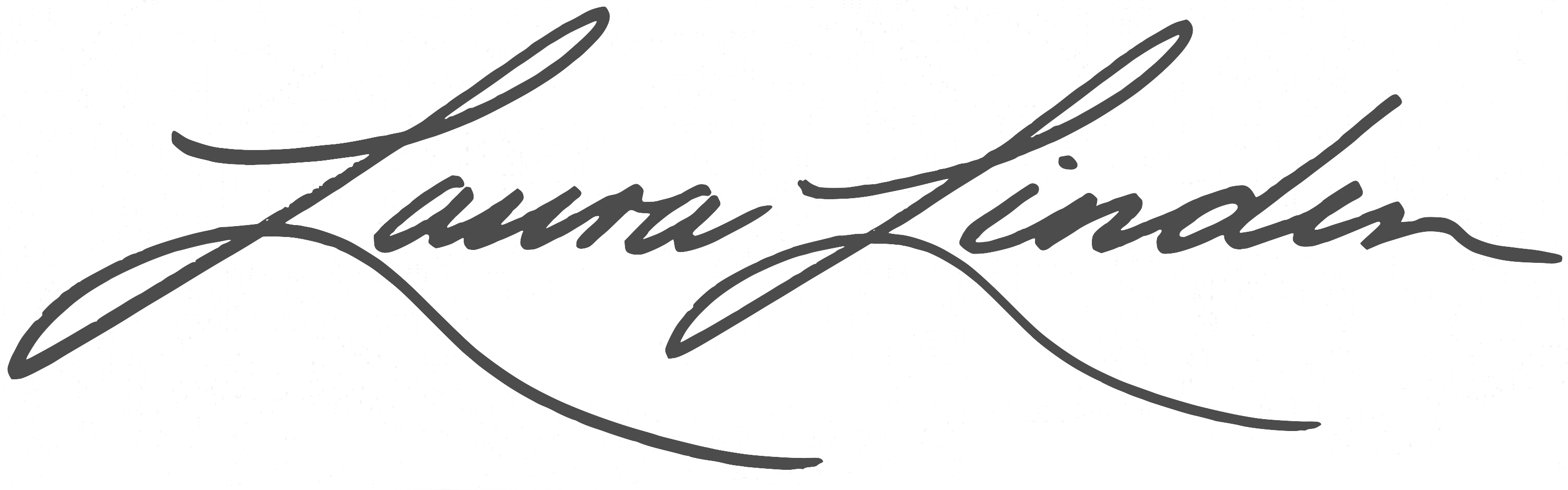 strange
“twilight zone-y”
funny
odd
wild
weird
freaky
creepy
“woo woo”
copyright 2015 Laura Linden
www.LauraLinden.com
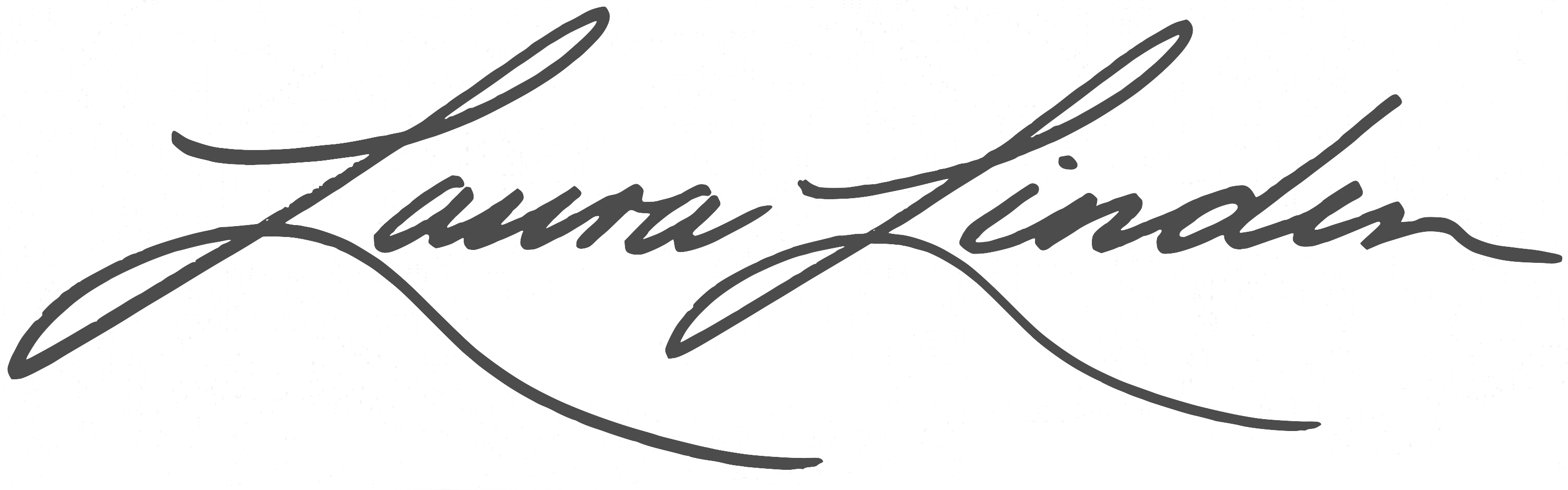 just know
“twilight zone-y”
imagination
gut instinct
instinct
intuition
“just had a feeling”
spine tingling
frog sense
spidey-sense
copyright 2015 Laura Linden
www.LauraLinden.com
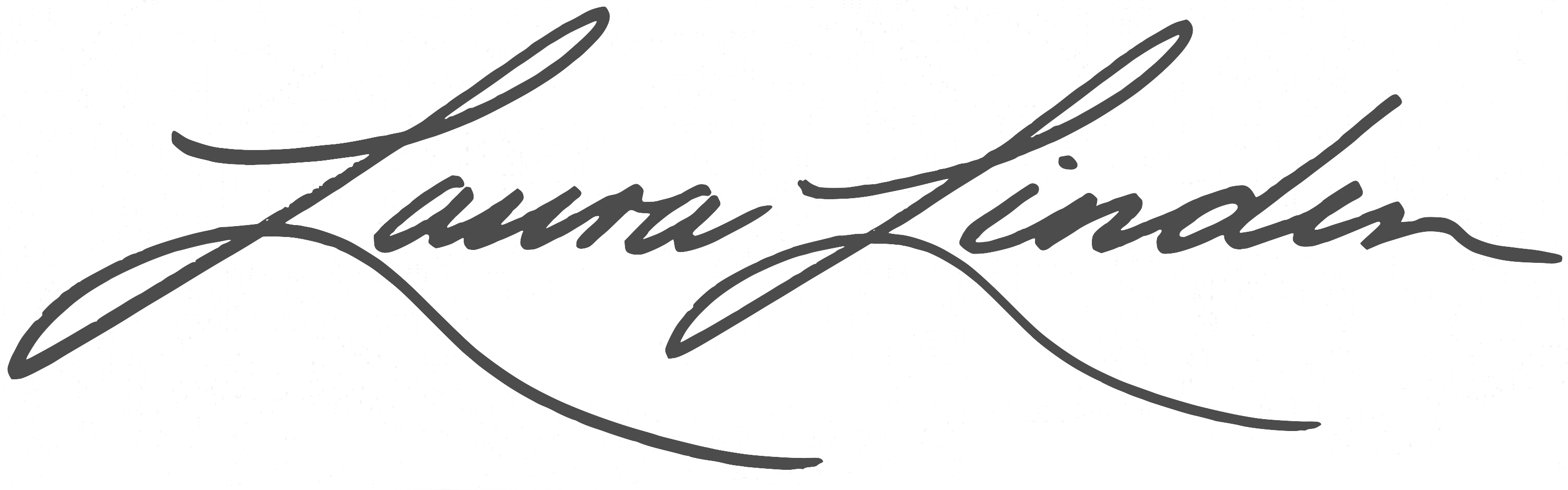 What has it been like for you with your intuition?
not listening
listening
copyright 2015 Laura Linden
www.LauraLinden.com
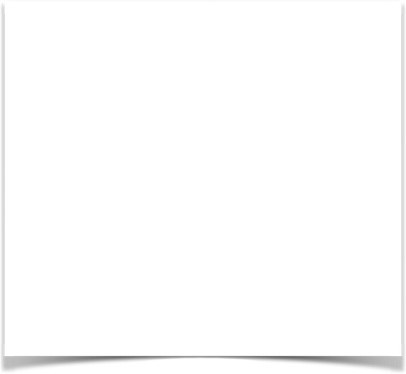 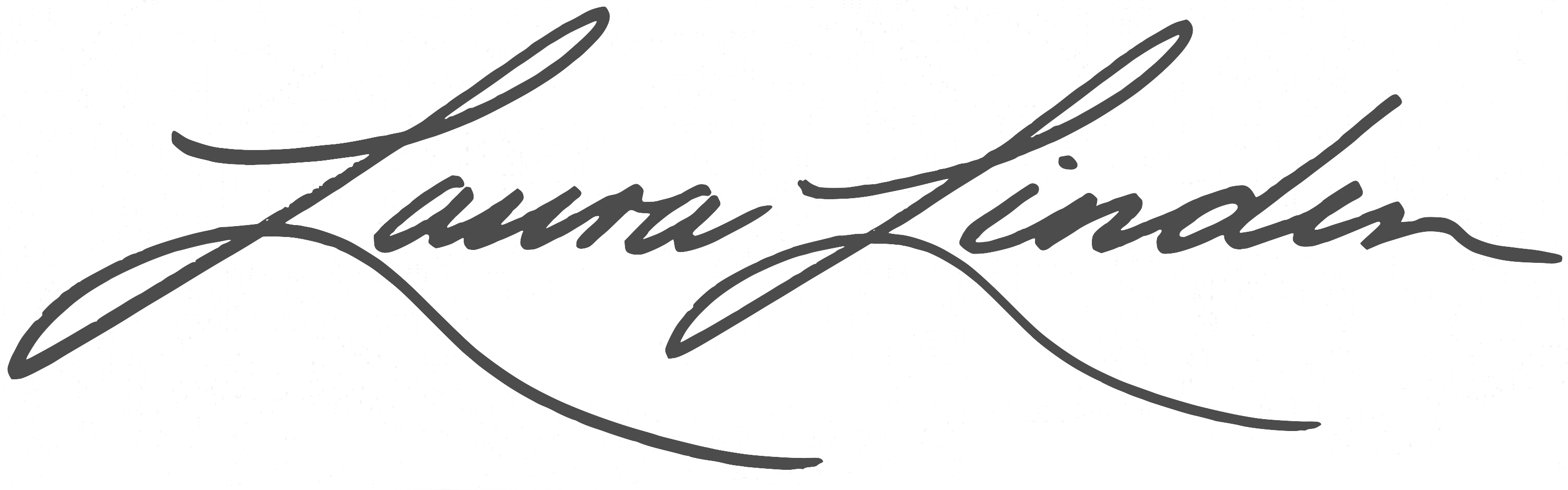 Life without intuition is a
very expensive lifestyle
copyright 2015 Laura Linden
www.LauraLinden.com
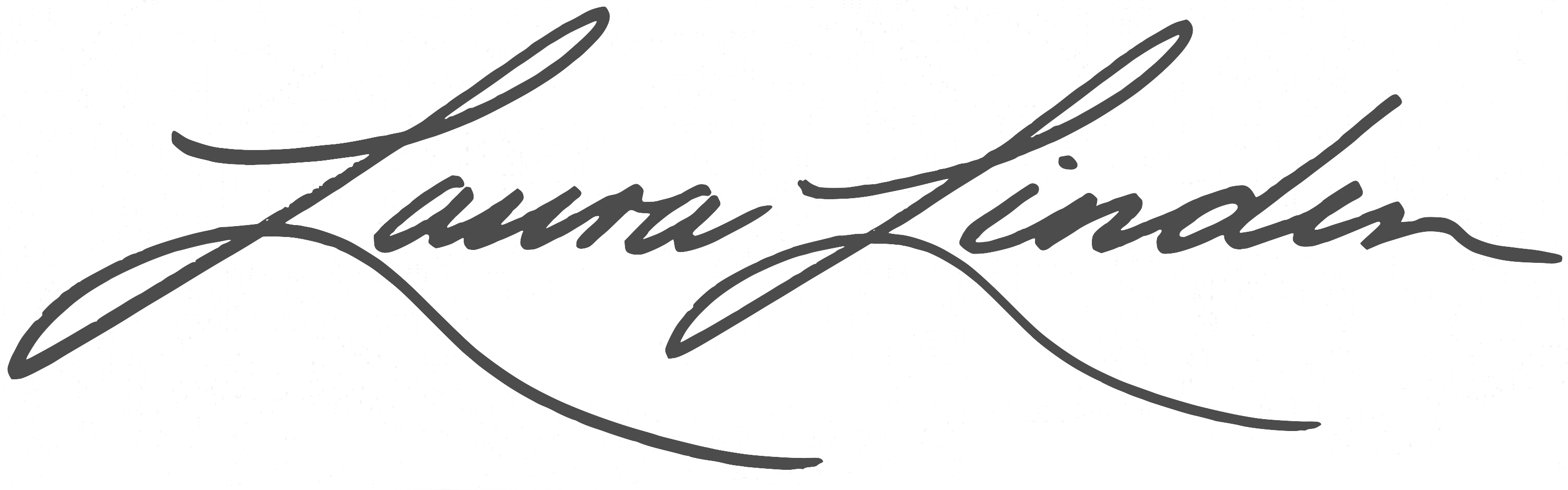 What has it cost you?
copyright 2015 Laura Linden
www.LauraLinden.com
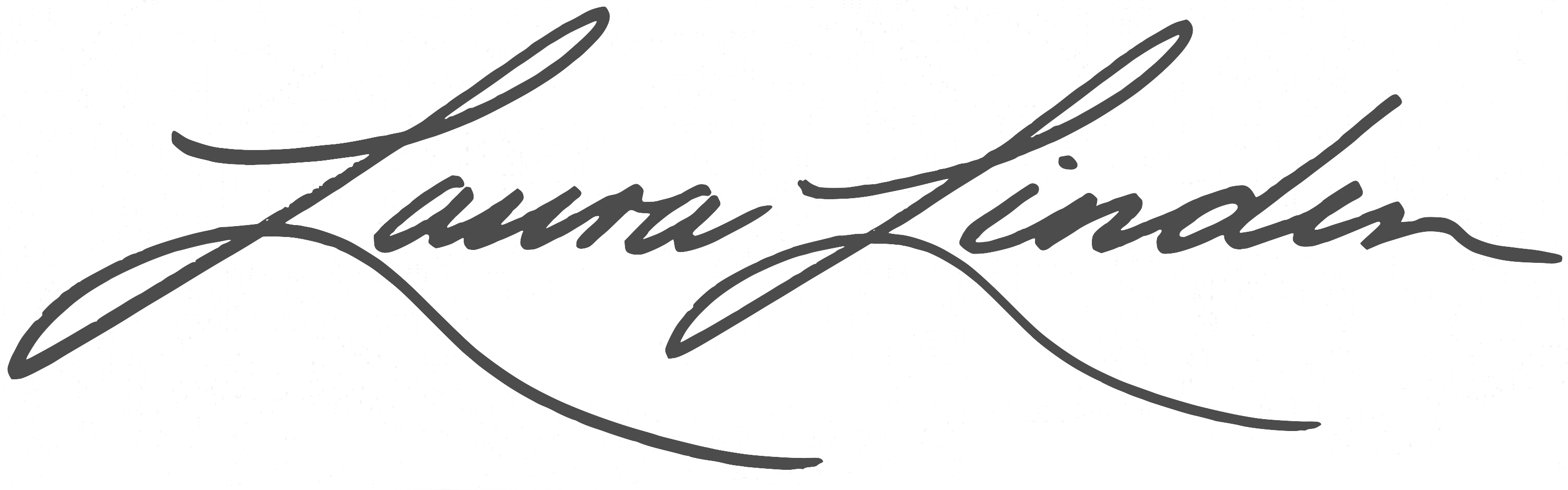 energy wasted
frustration
no self-trust
time wasted
no language
no community
money wasted
copyright 2015 Laura Linden
www.LauraLinden.com
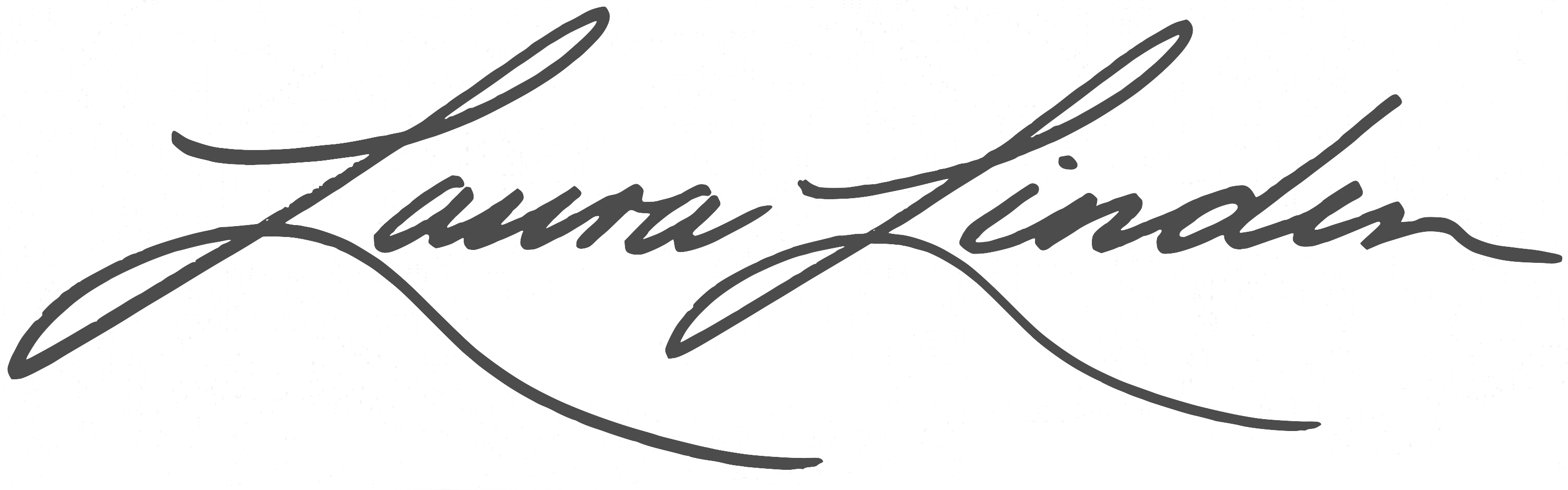 Who is the best person to dictate
your direction of growth?
copyright 2015 Laura Linden
www.LauraLinden.com
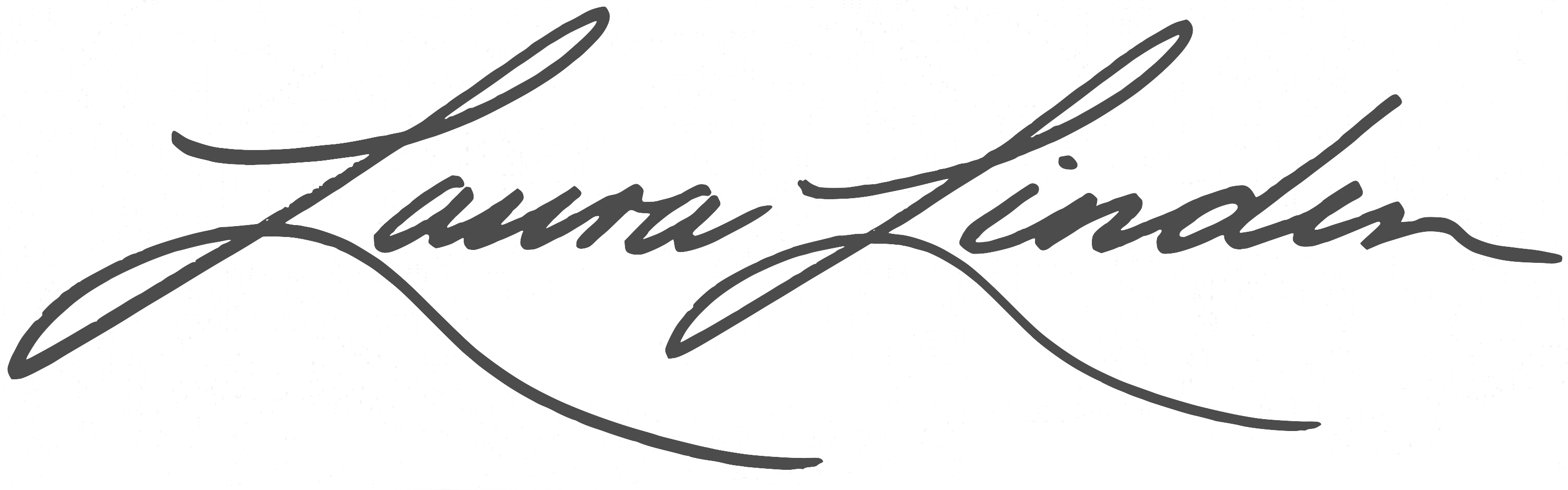 YOU are!
copyright 2015 Laura Linden
www.LauraLinden.com
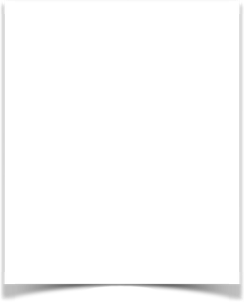 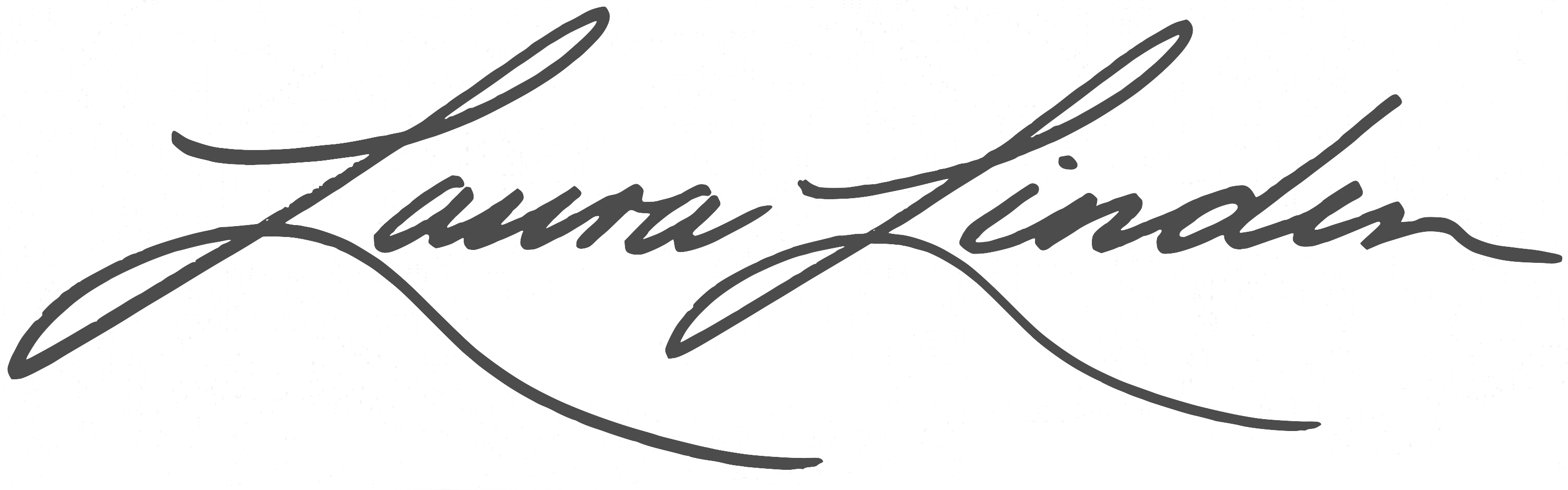 "If one advances confidently in the direction of his dreams, and endeavors to live the life which he has imagined, he will meet with success unexpected in common hours." 
 
- Henry David Thoreau
copyright 2015 Laura Linden
www.LauraLinden.com
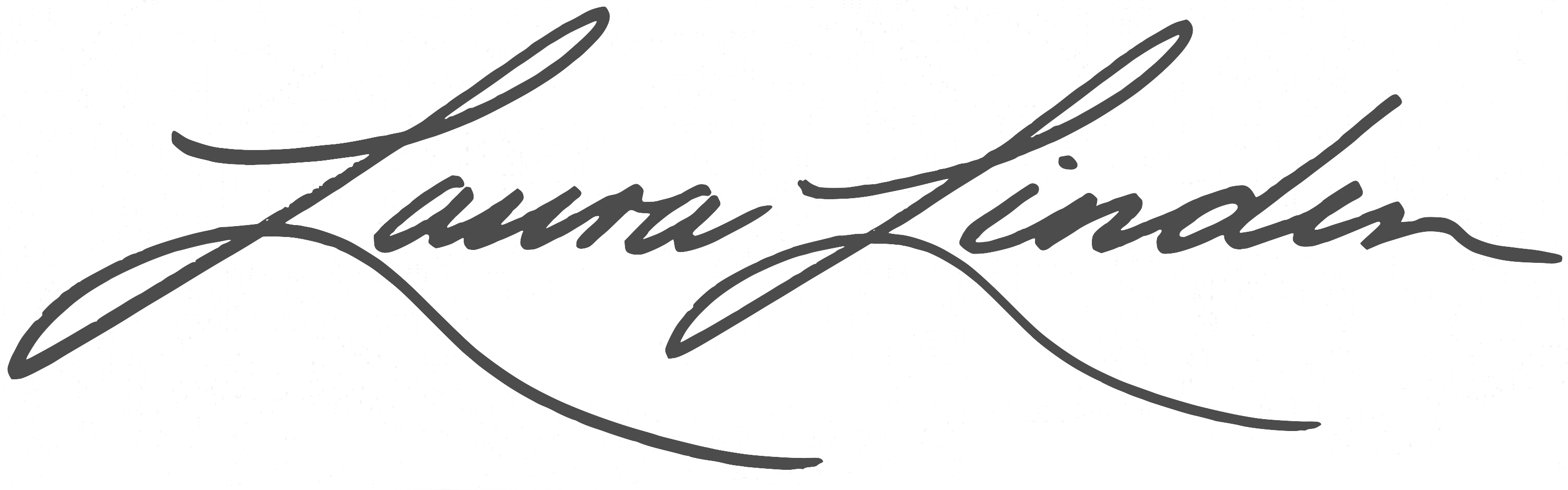 If you don’t get what you want
you get what you need.
copyright 2015 Laura Linden
www.LauraLinden.com
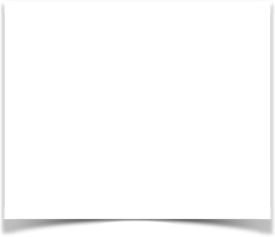 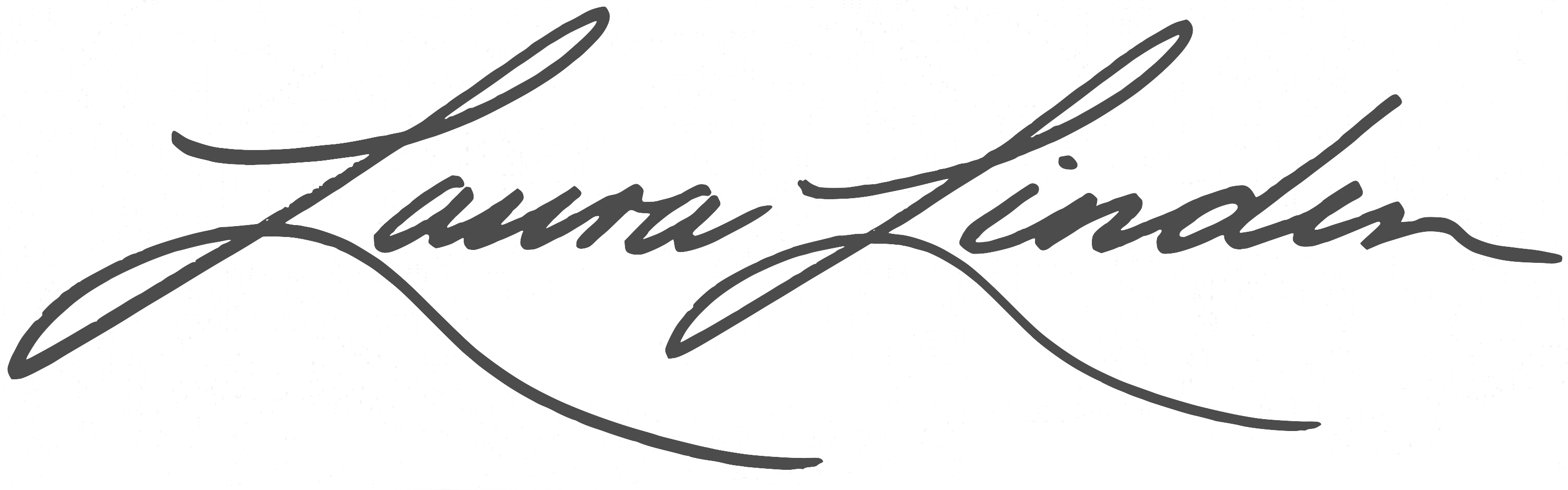 “Determine that the thing can and shall be done 
and then 
we shall find the way.”

-Abraham Lincoln
copyright 2015 Laura Linden
www.LauraLinden.com
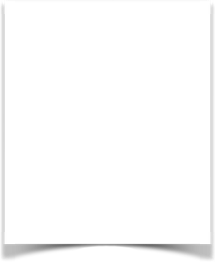 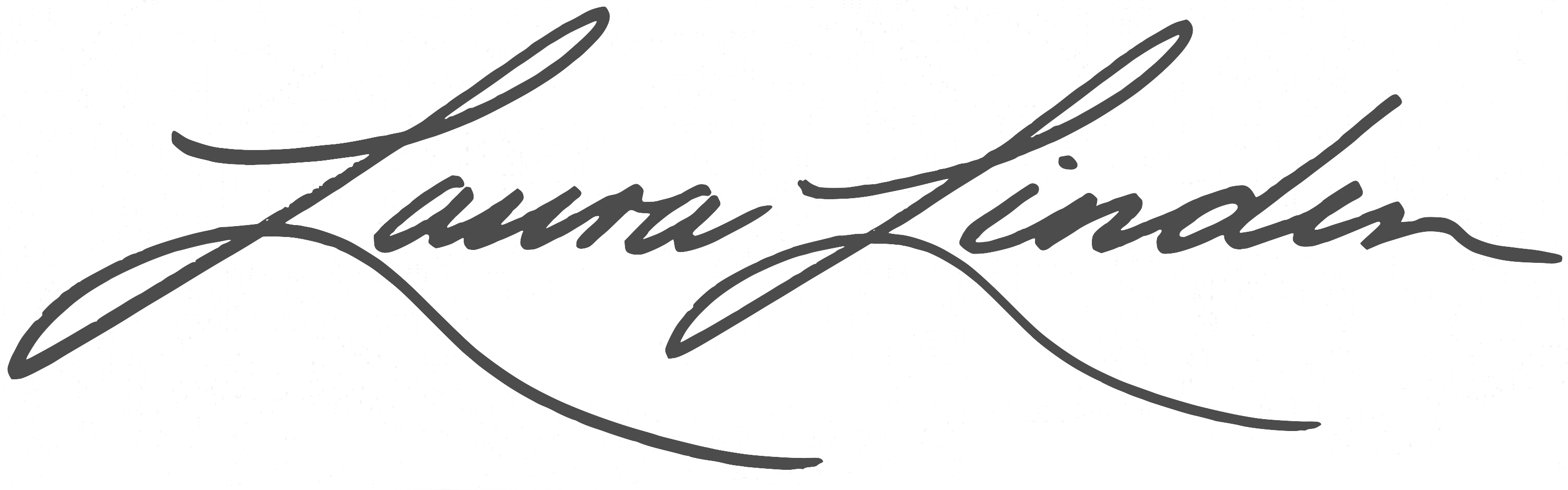 “The significant problems we face cannot be solved 
at the same level of thinking we were at when 
we created them.”

-Albert Einstein
copyright 2015 Laura Linden
www.LauraLinden.com
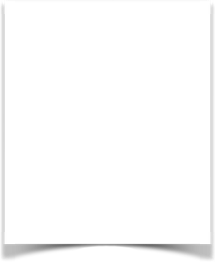 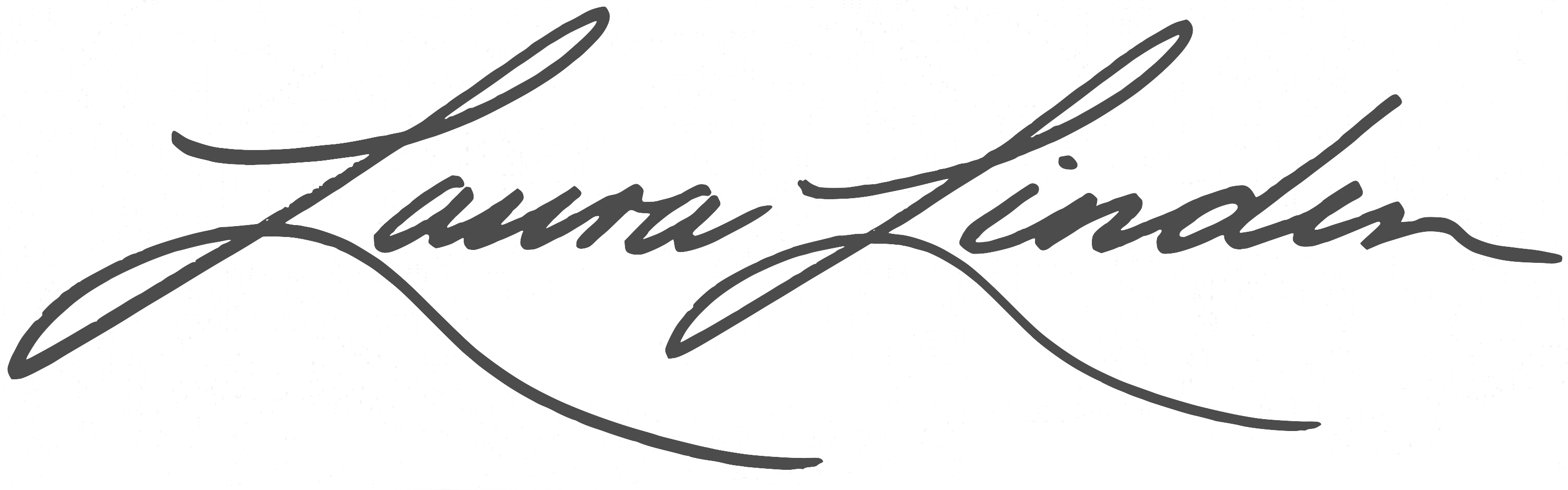 “The significant problems we face cannot be solved 
at the same level of thinking we were at when 
we created them.”

-Albert Einstein
copyright 2015 Laura Linden
www.LauraLinden.com
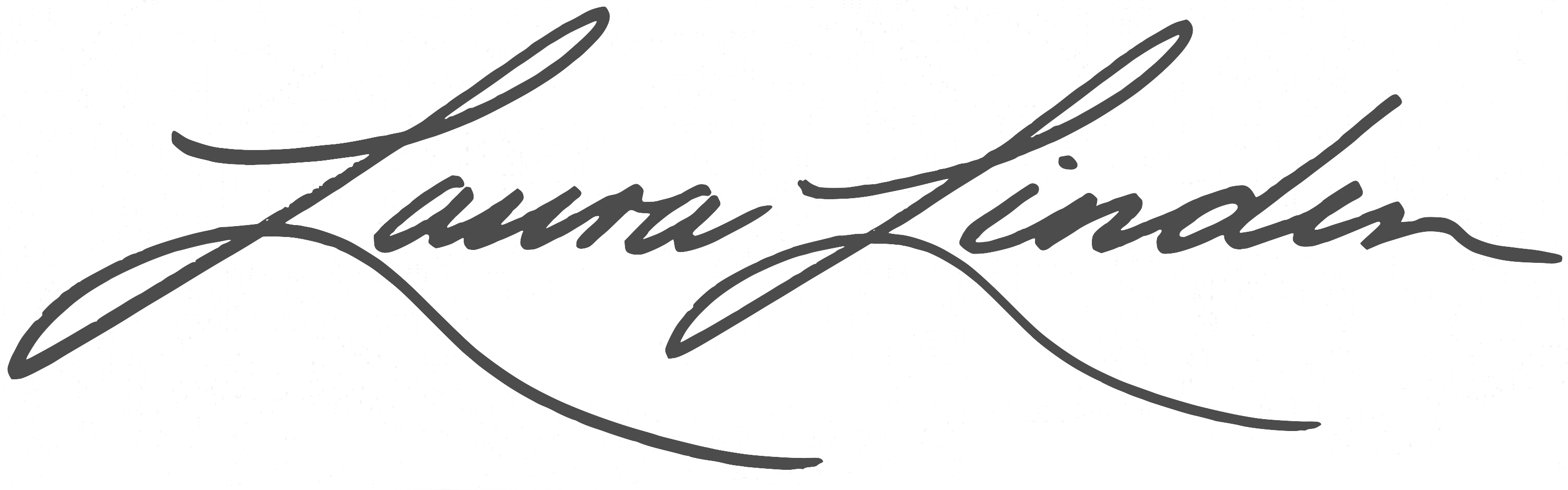 You’ve got “it” ...
copyright 2015 Laura Linden
www.LauraLinden.com
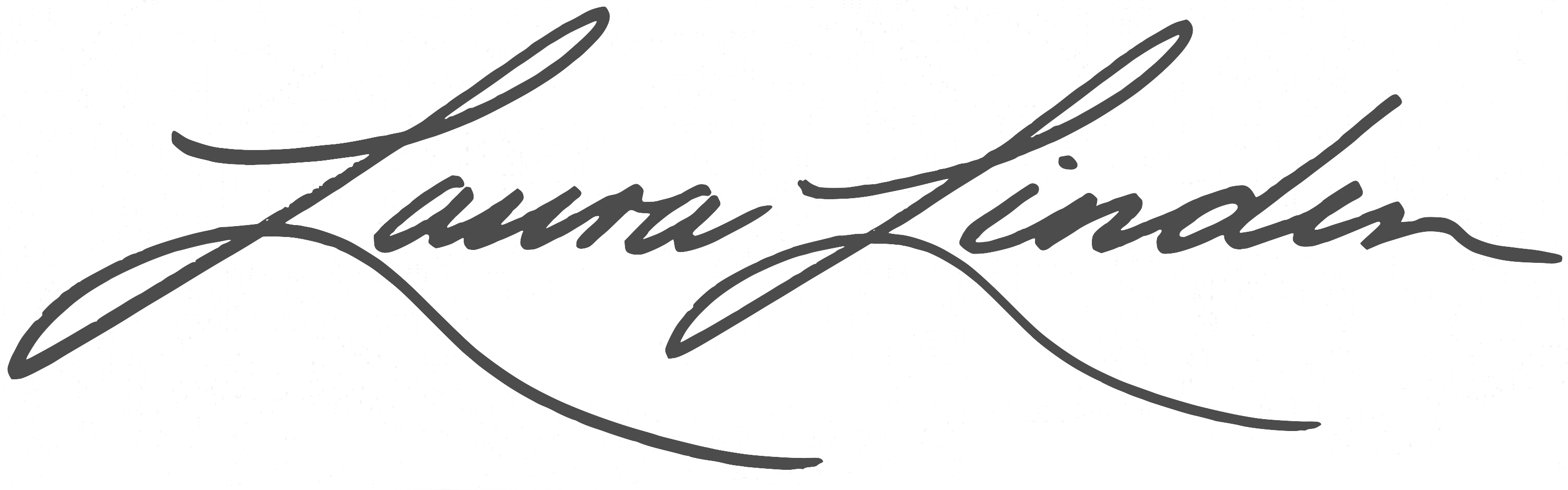 ... so why aren’t you using it?
copyright 2015 Laura Linden
www.LauraLinden.com
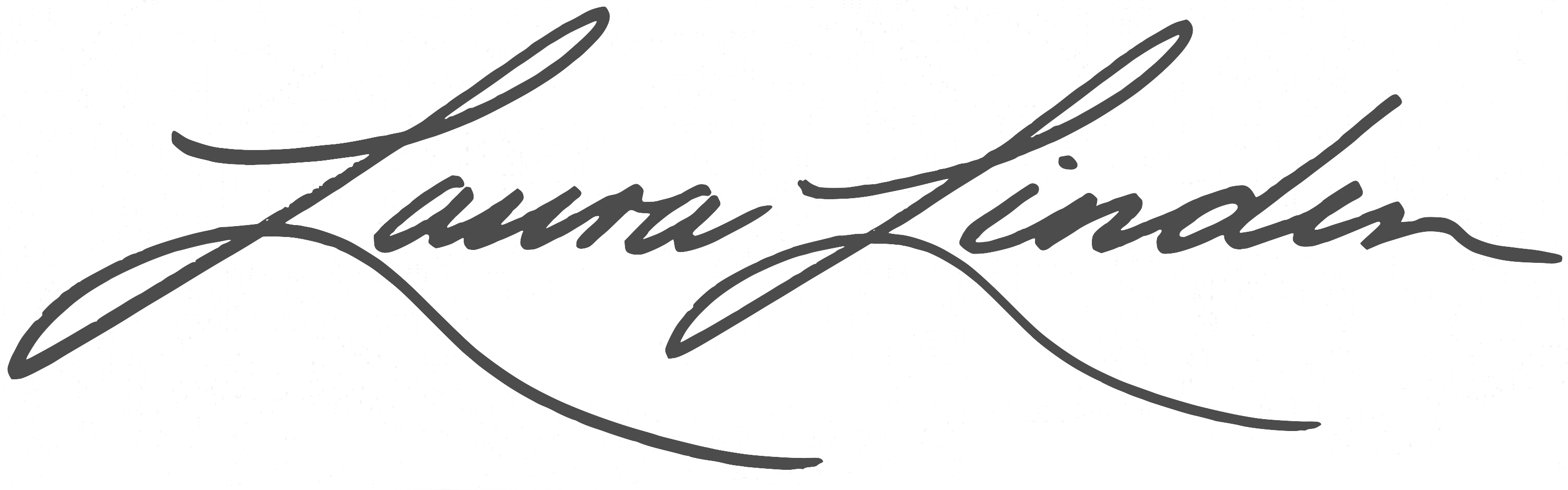 What can my intuition do for me? 
(and others)
copyright 2015 Laura Linden
www.LauraLinden.com
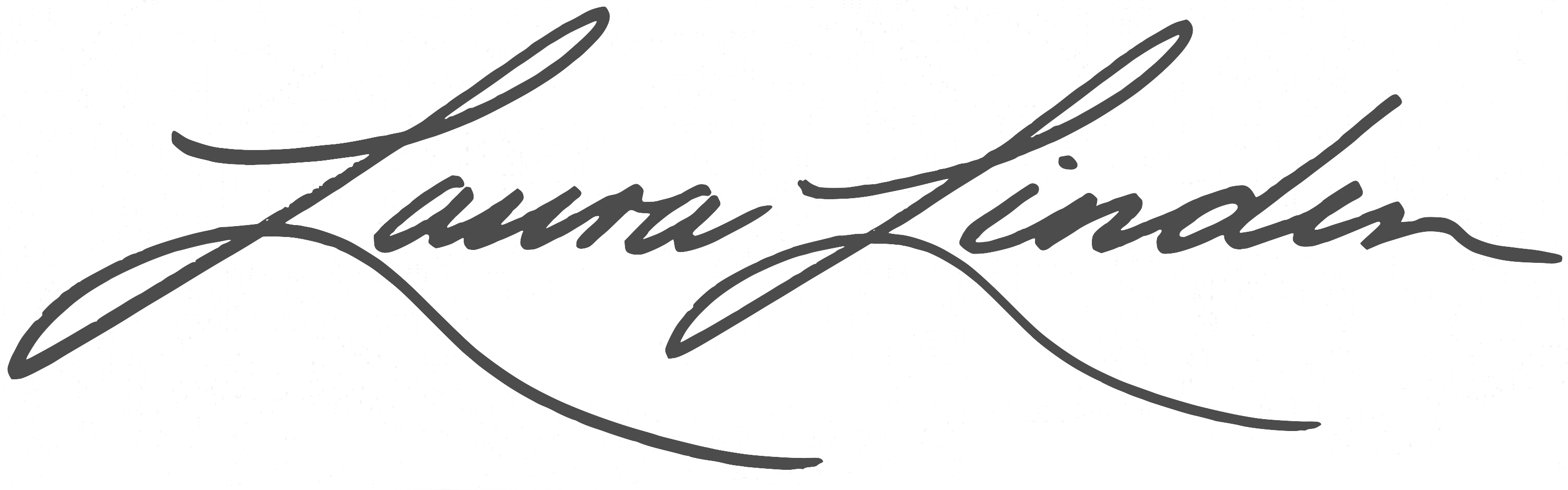 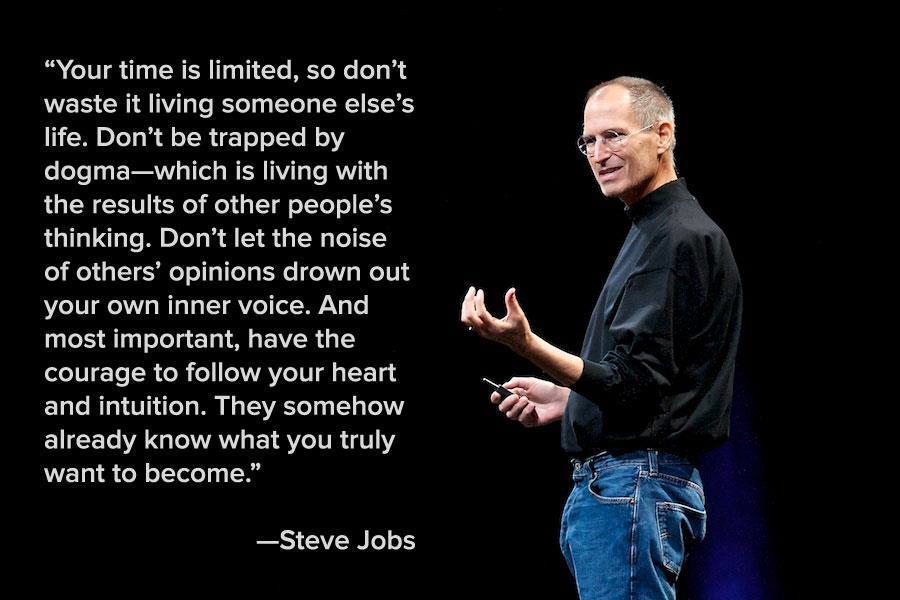 copyright 2015 Laura Linden
www.LauraLinden.com
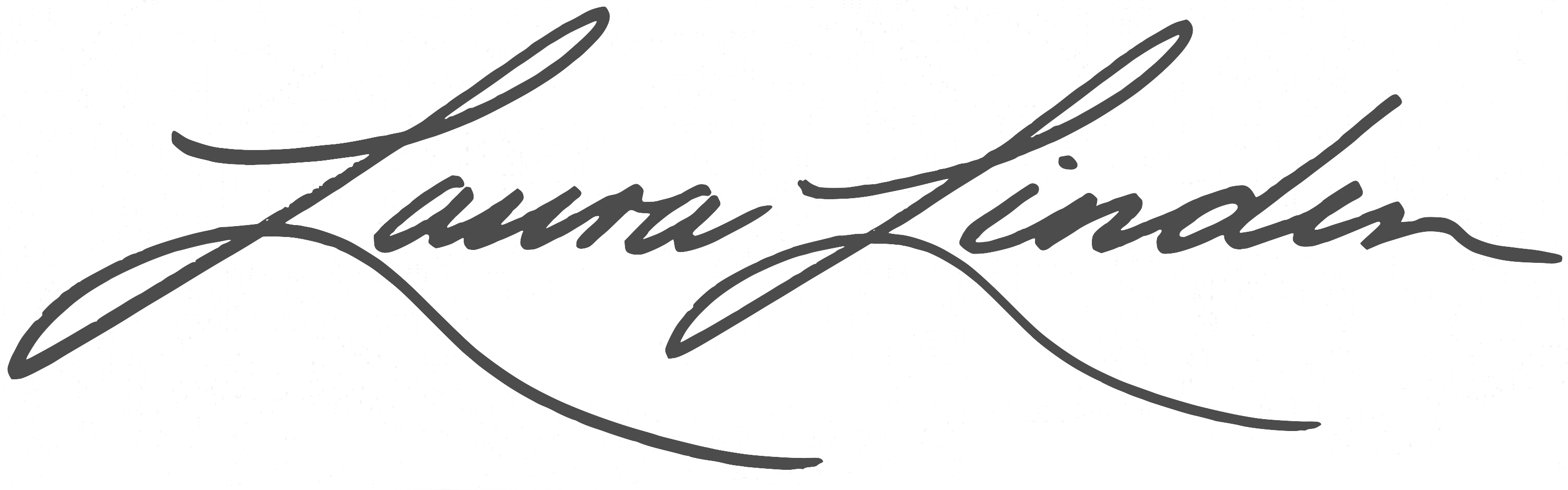 “...(the sixth sense is) a power that will enable you to throw off discouragement, master fear, overcome procrastination and draw freely upon your imagination.”

-Napolean Hill 
“Think and Grow Rich”
copyright 2015 Laura Linden
www.LauraLinden.com
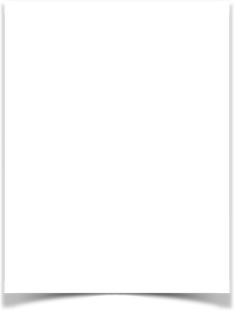 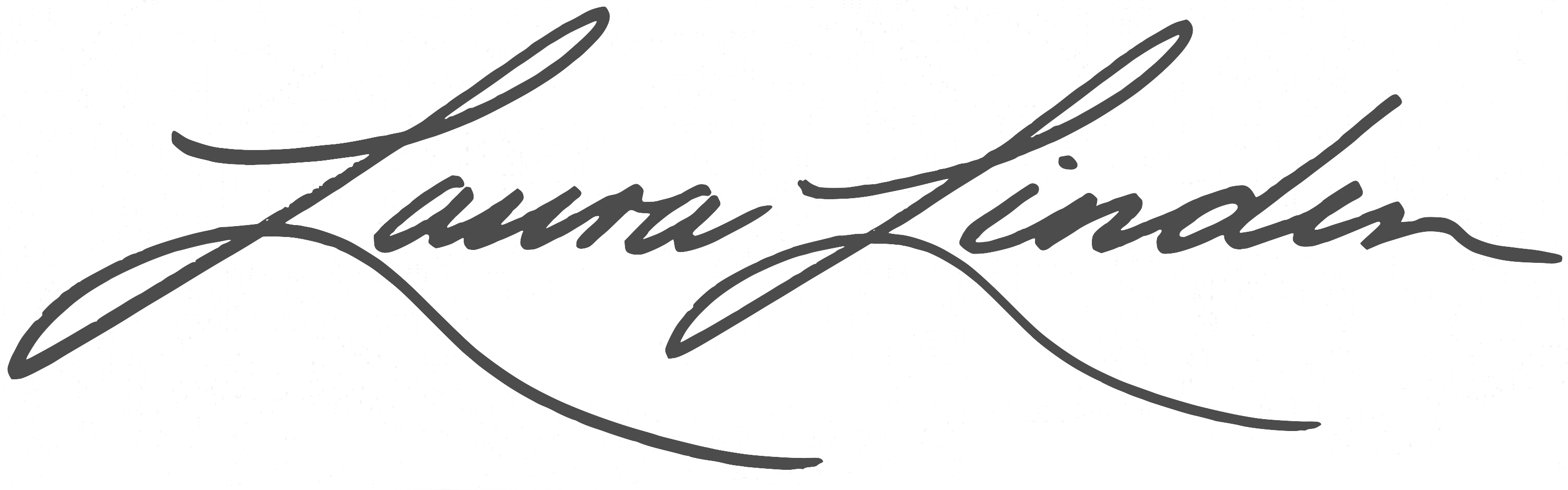 “I’ve built a multi-billion dollar empire 
by relying on my gut instinct.”

- Donald Trump
copyright 2015 Laura Linden
www.LauraLinden.com
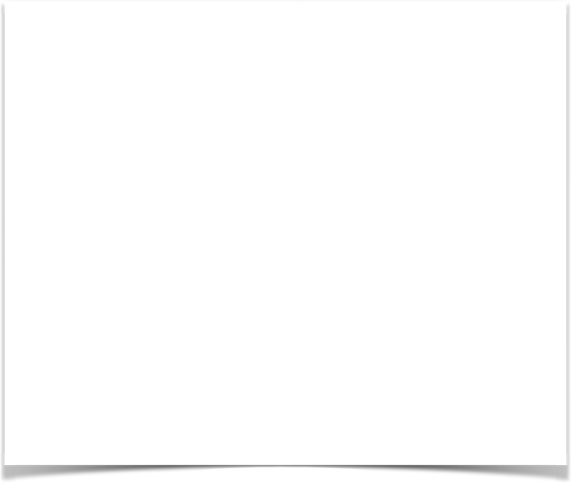 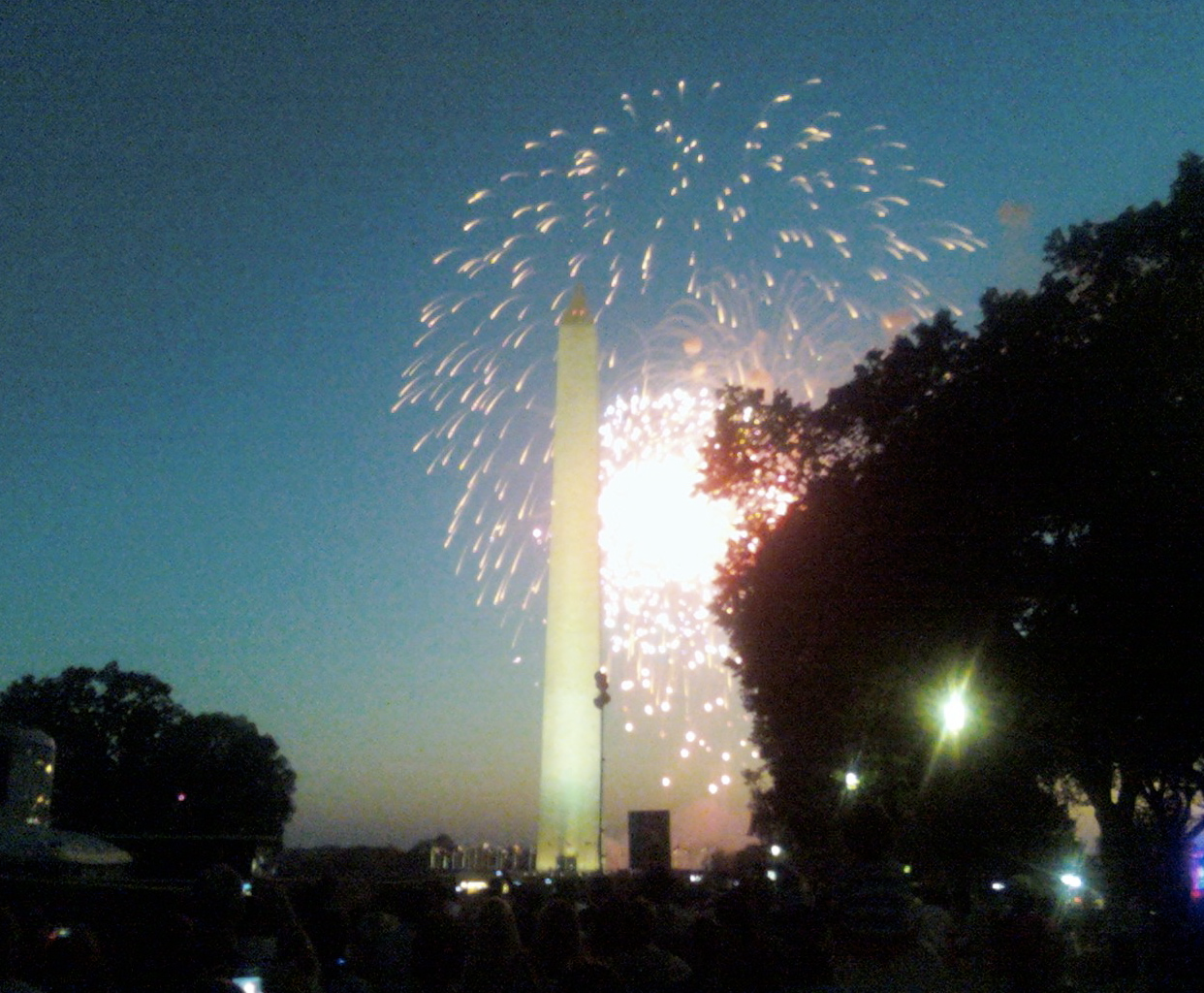 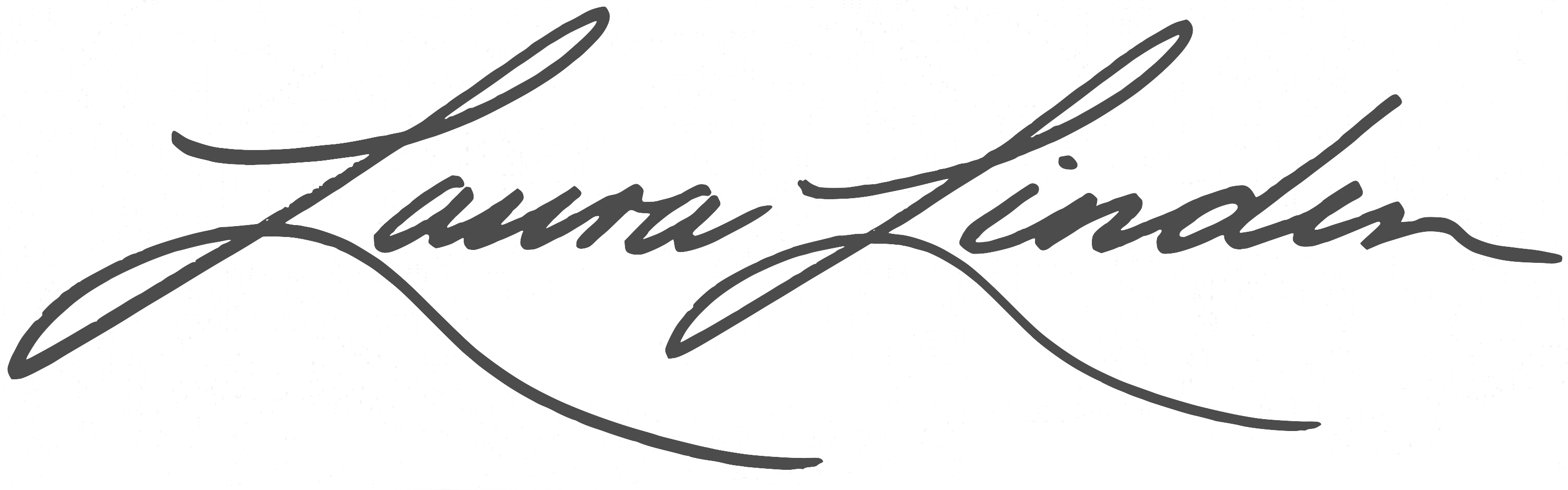 copyright 2015 Laura Linden
www.LauraLinden.com
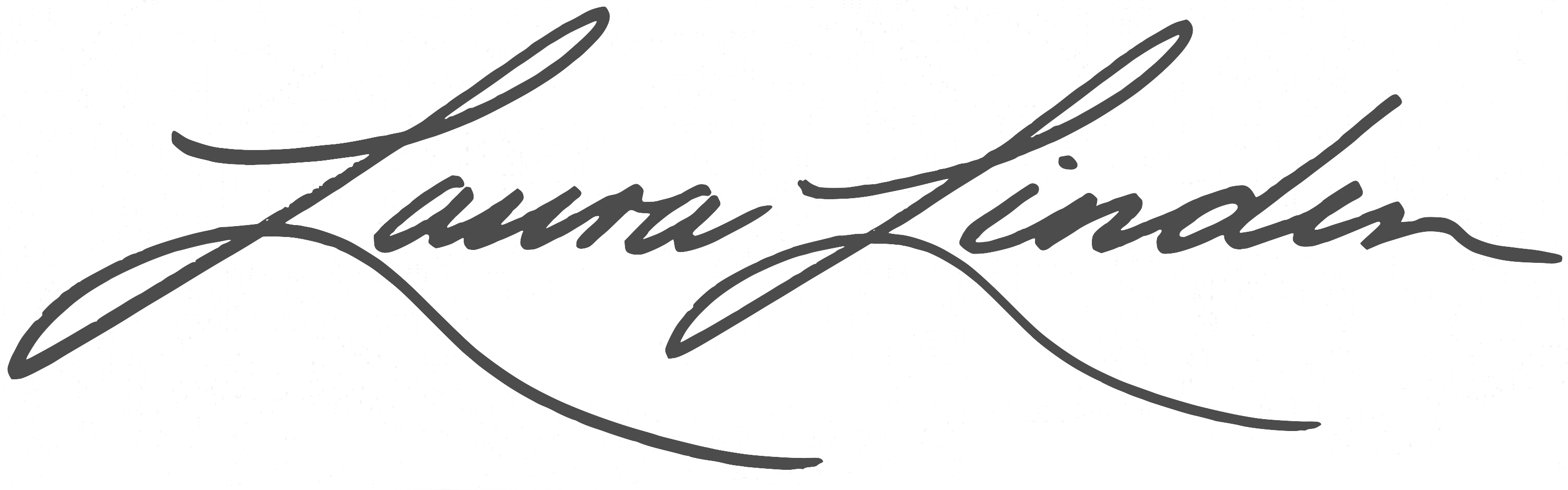 What Can My Intuition Do For Me? (and Others)
Creativity
Solutions that result in the best for all involved 
Relaxed Expansion 
Direction / Clarity
Safety (Freedom, Peace, Joy) no matter what
copyright 2015 Laura Linden
www.LauraLinden.com
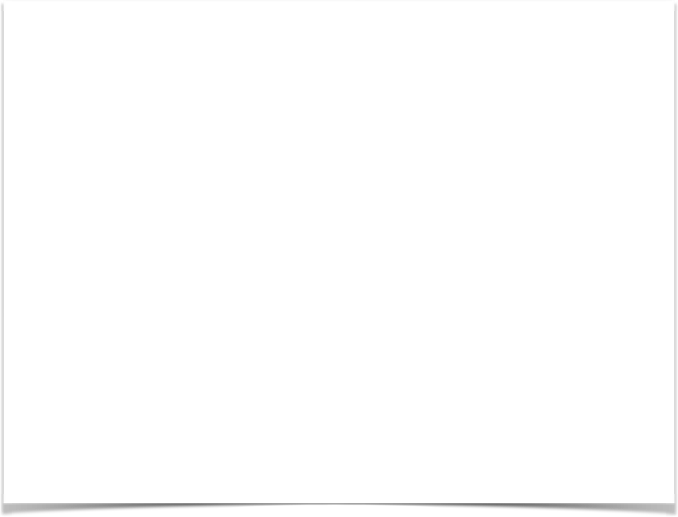 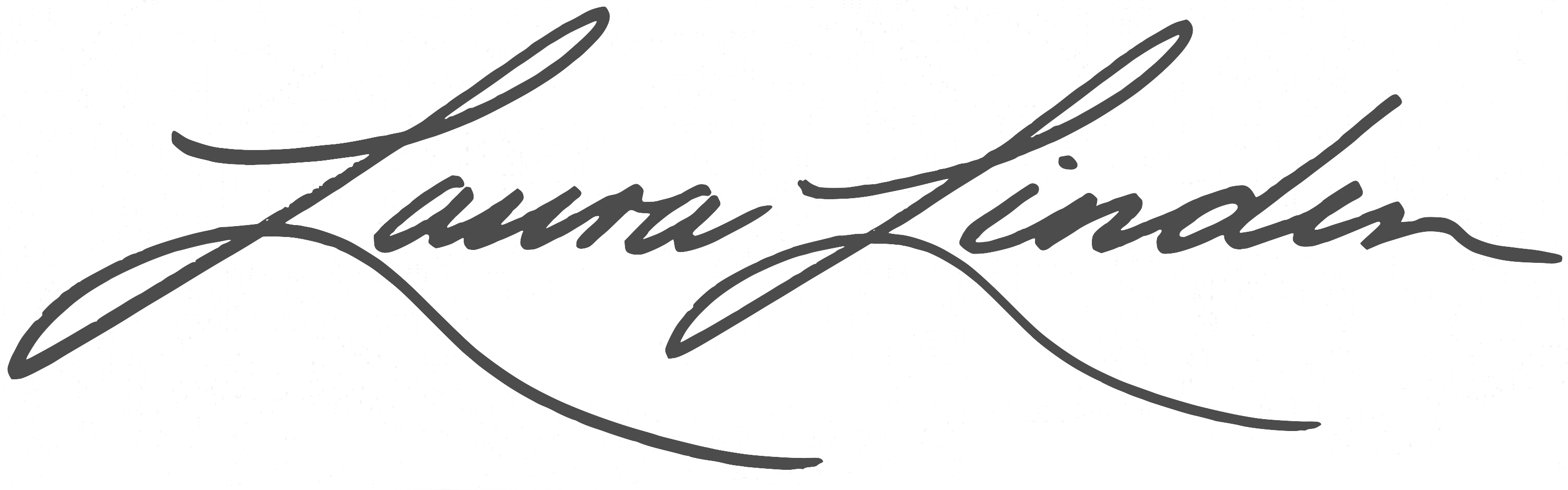 copyright 2015 Laura Linden
www.LauraLinden.com
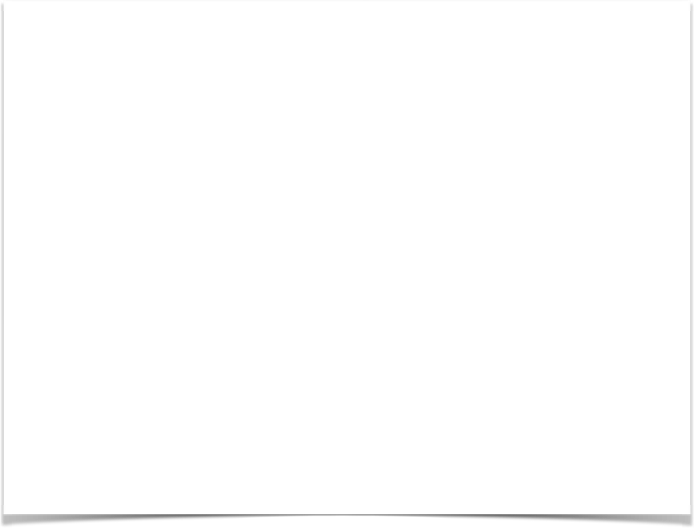 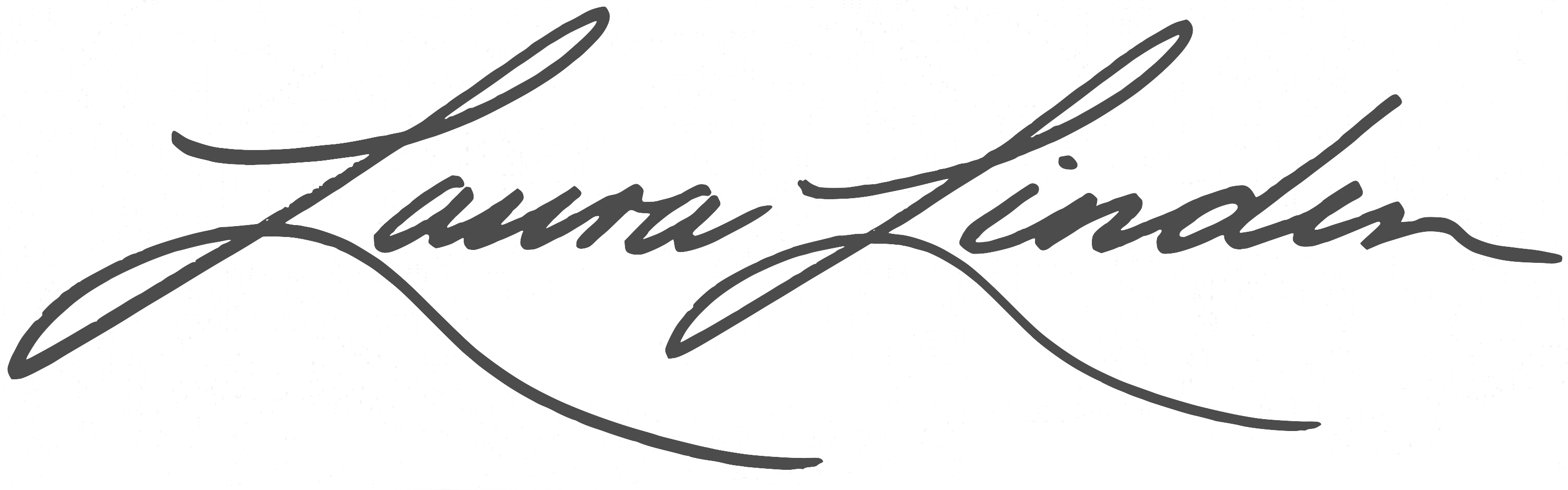 copyright 2015 Laura Linden
www.LauraLinden.com
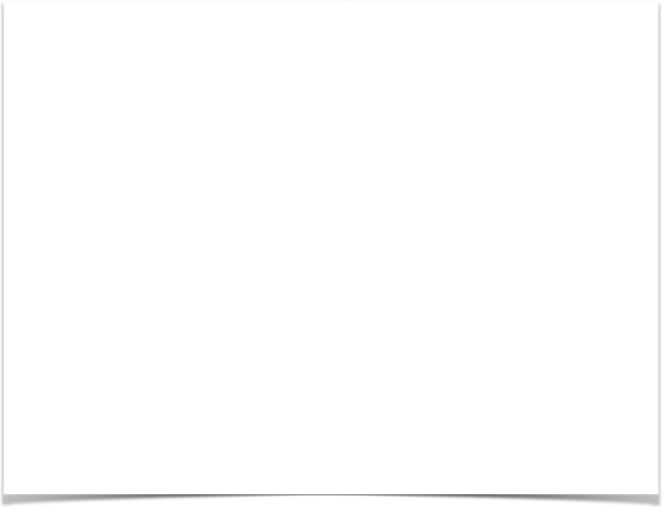 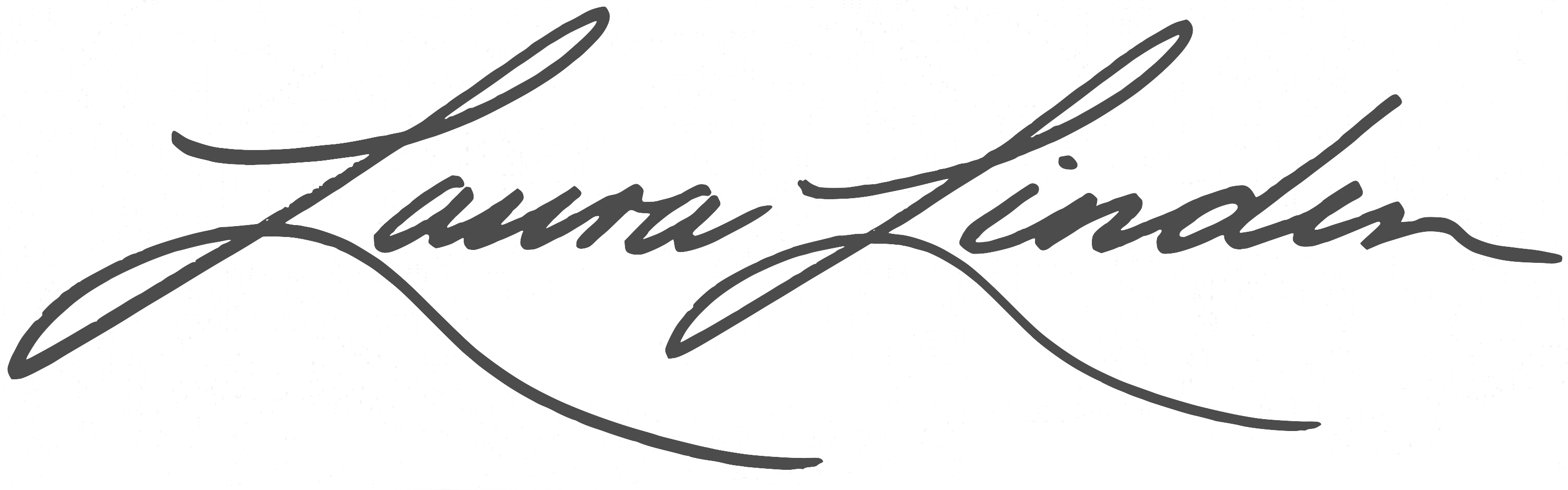 copyright 2015 Laura Linden
www.LauraLinden.com
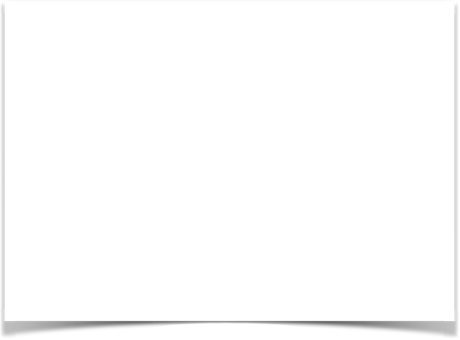 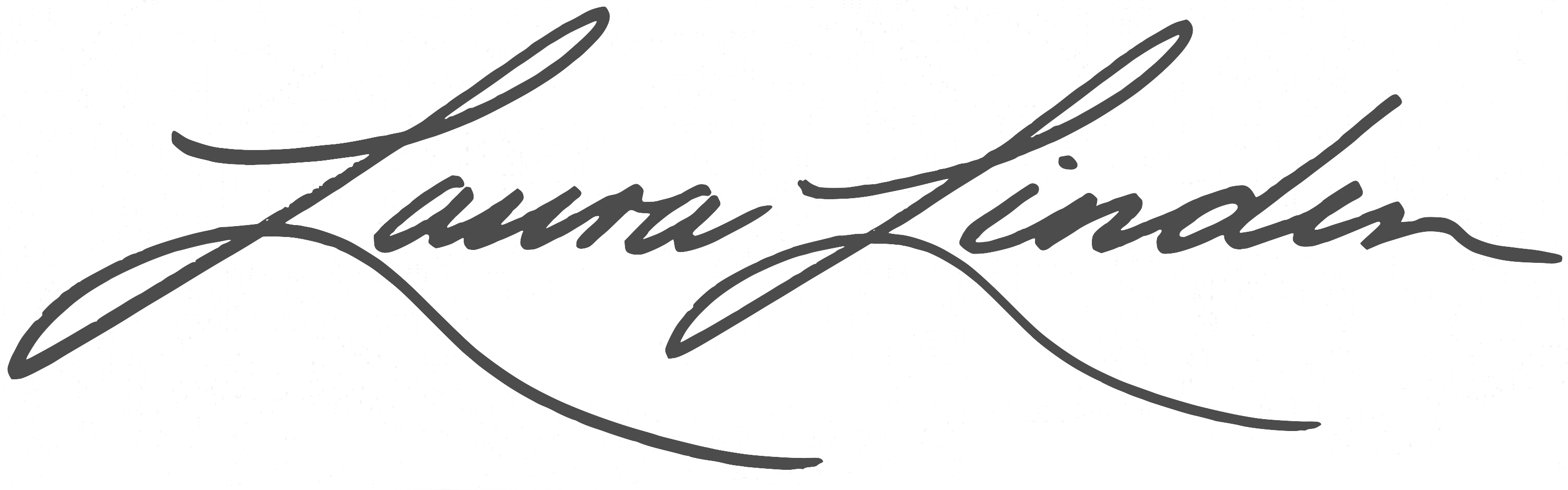 copyright 2015 Laura Linden
www.LauraLinden.com
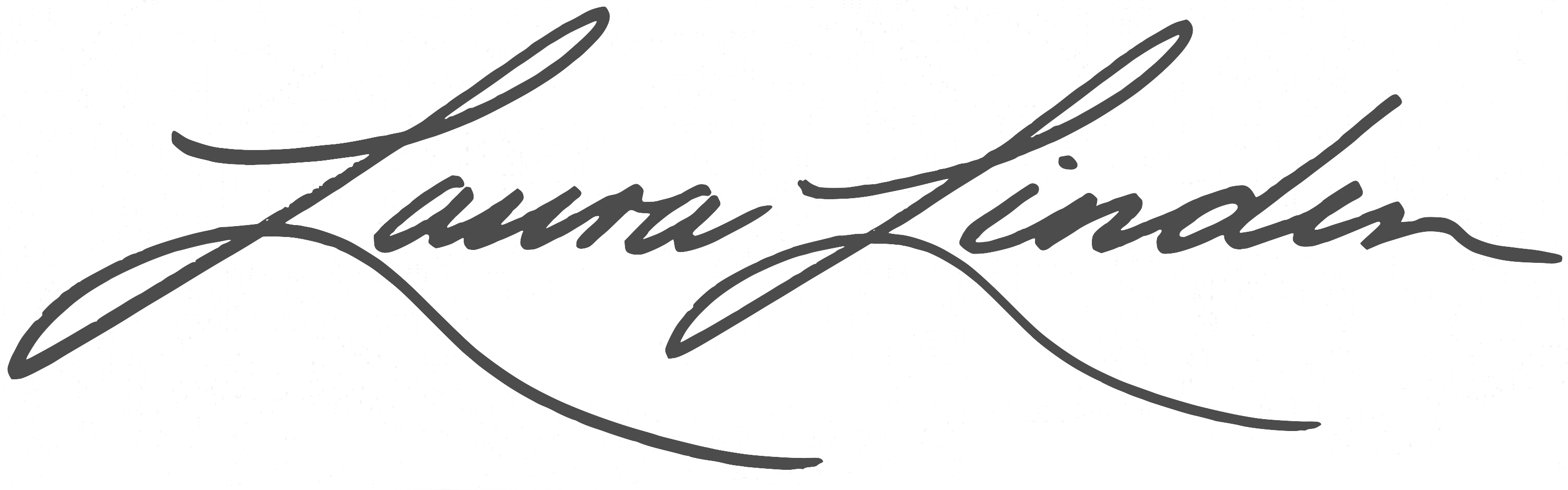 Logic and intuition walk hand in hand
copyright 2015 Laura Linden
www.LauraLinden.com
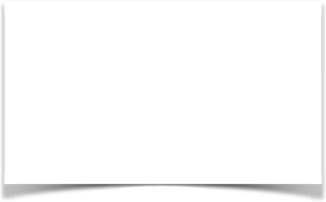 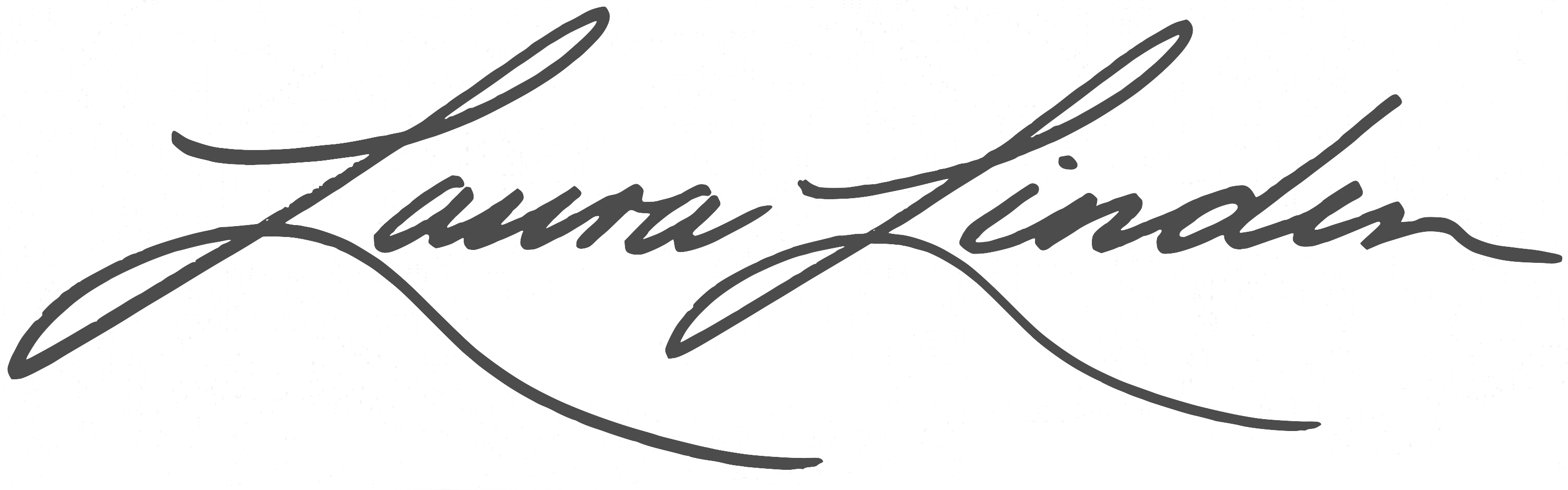 "Dig up all the information you can, then go with your instincts. We all have a certain intuition, and the older we get, the more we trust it...I use my intellect to inform my instinct. Then I use my instinct to test all this data. Hey, instinct, does this sound right? Does it smell right, feel right, fit right?”

- Colin Powell
copyright 2015 Laura Linden
www.LauraLinden.com
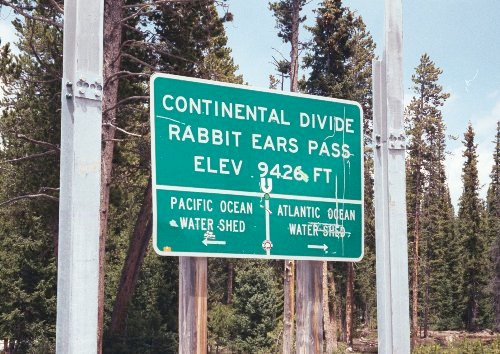 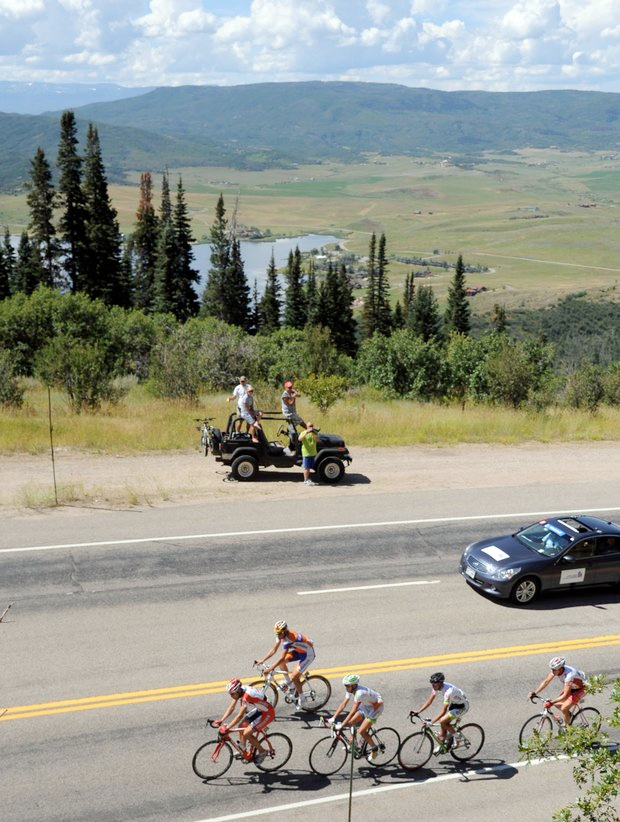 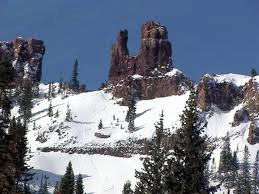 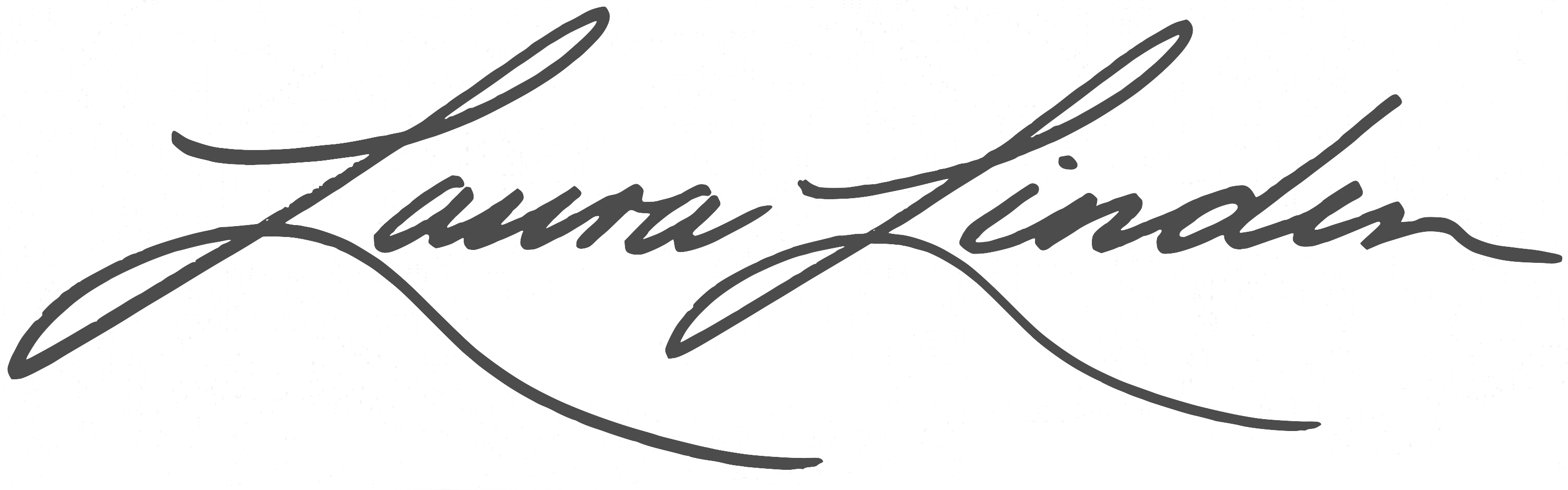 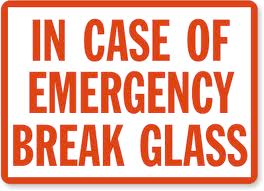 copyright 2015 Laura Linden
www.LauraLinden.com
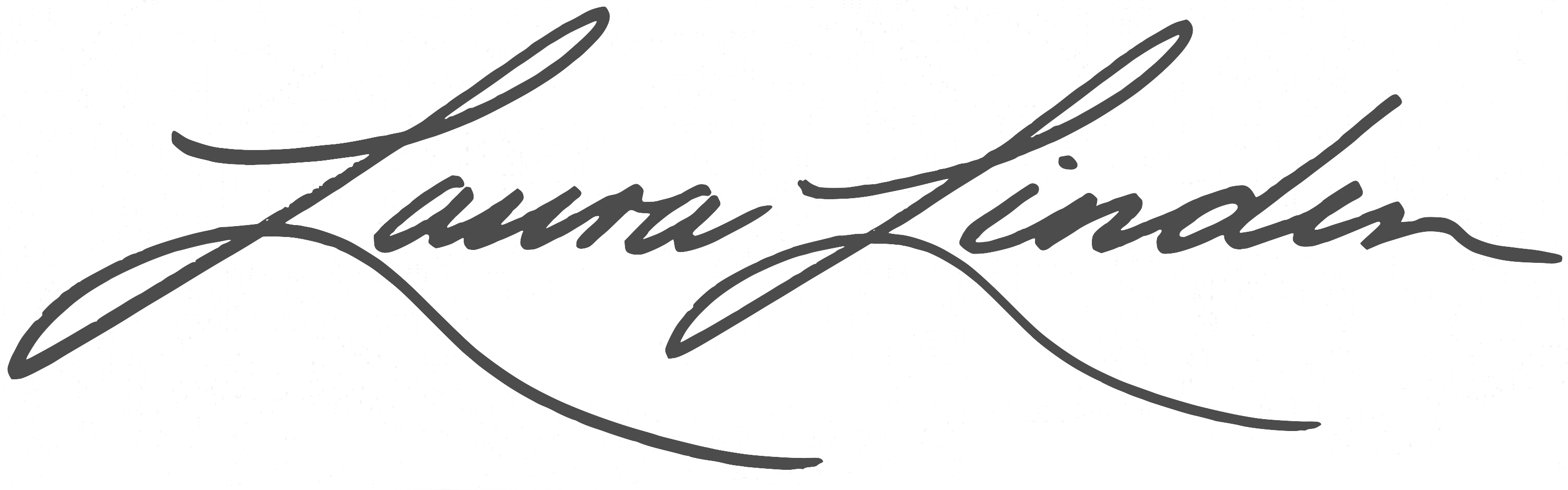 X
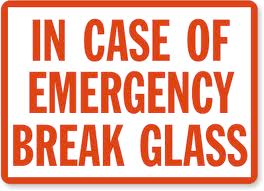 copyright 2015 Laura Linden
www.LauraLinden.com
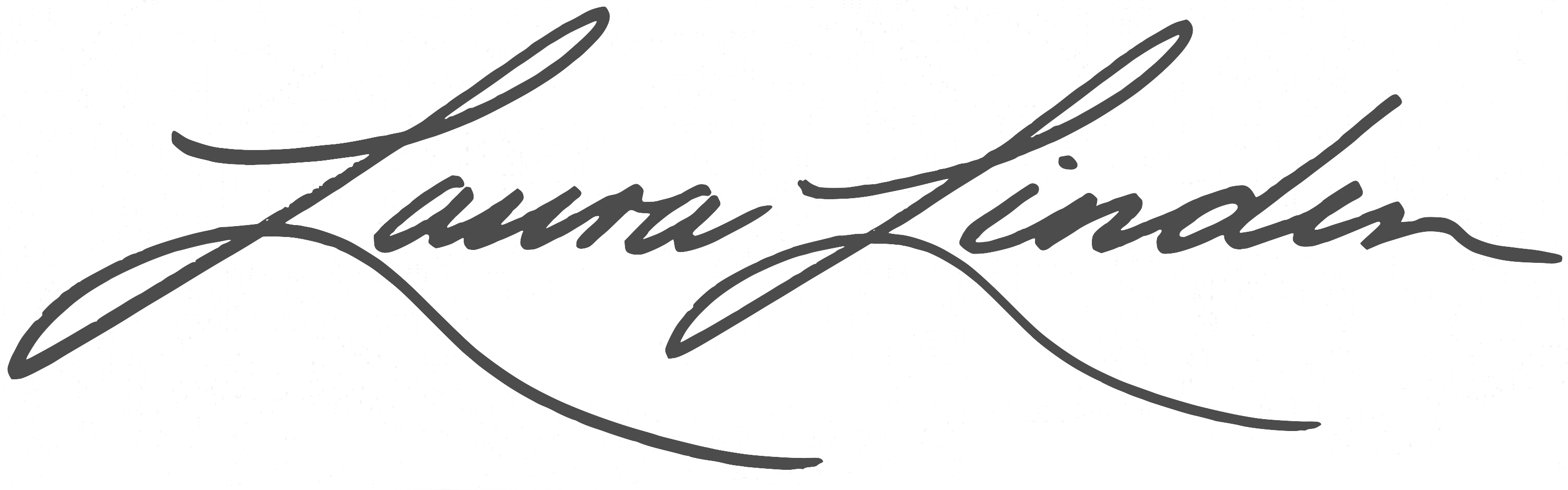 innate but must be developed
complements reason
is unemotional



requires action
mistake free
Michael Ray, Ph.D.  - Creativity Stanford’s MBA program
copyright 2015 Laura Linden
www.LauraLinden.com
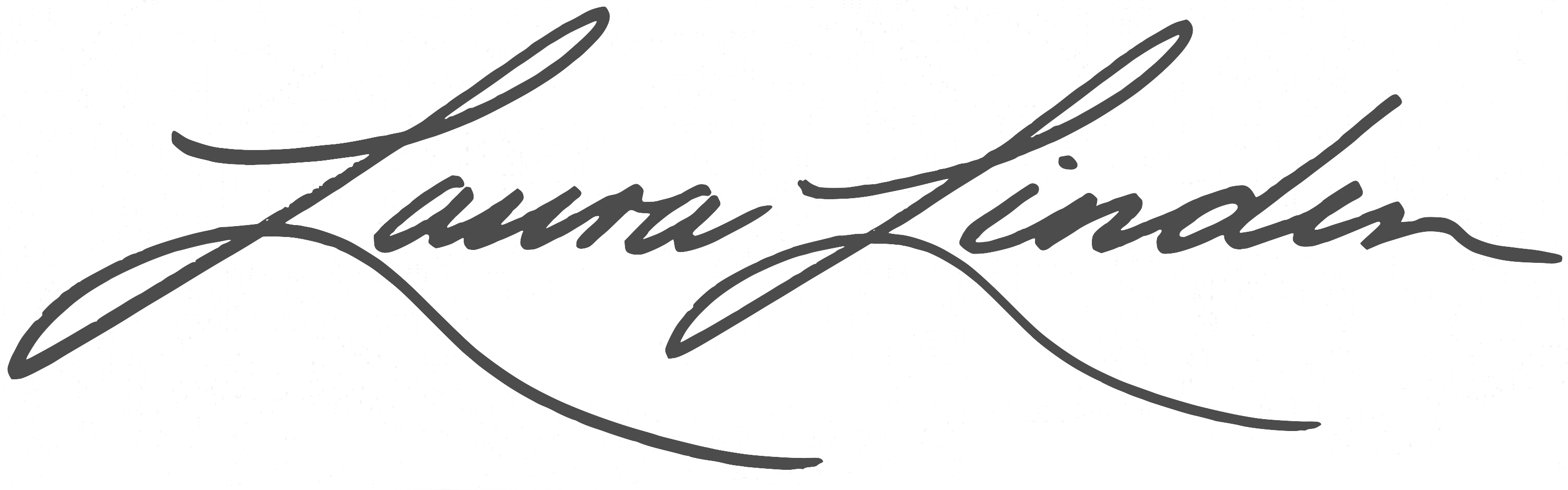 The Solution is simple 
but not easy …
copyright 2015 Laura Linden
www.LauraLinden.com
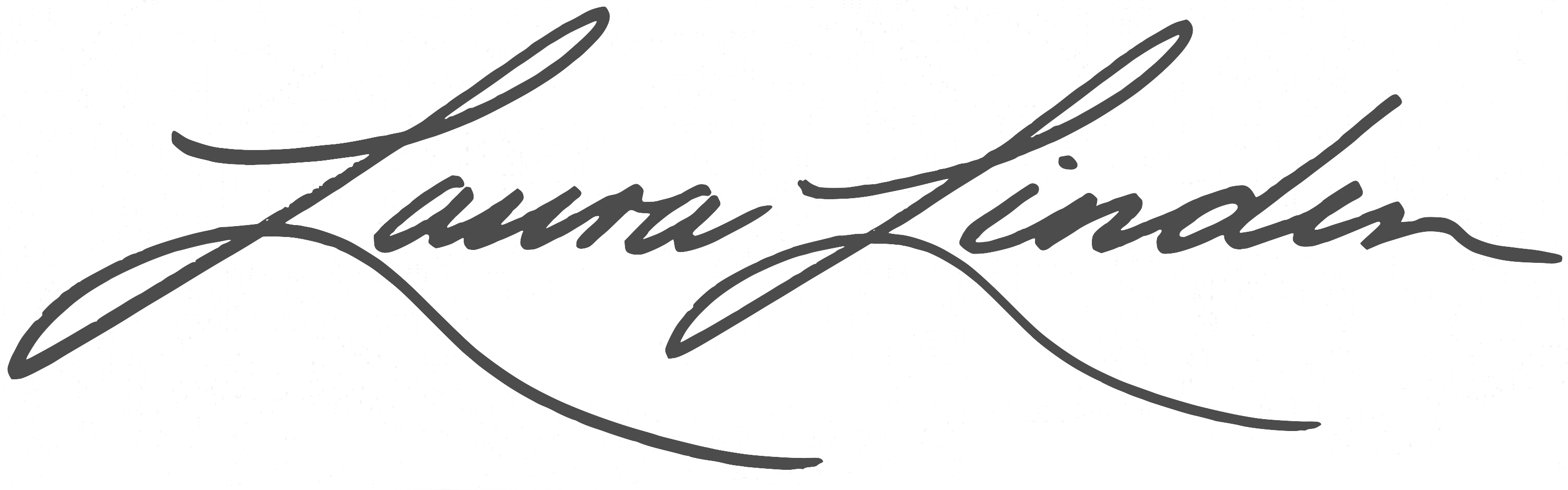 … hone your Intuition!
copyright 2015 Laura Linden
www.LauraLinden.com
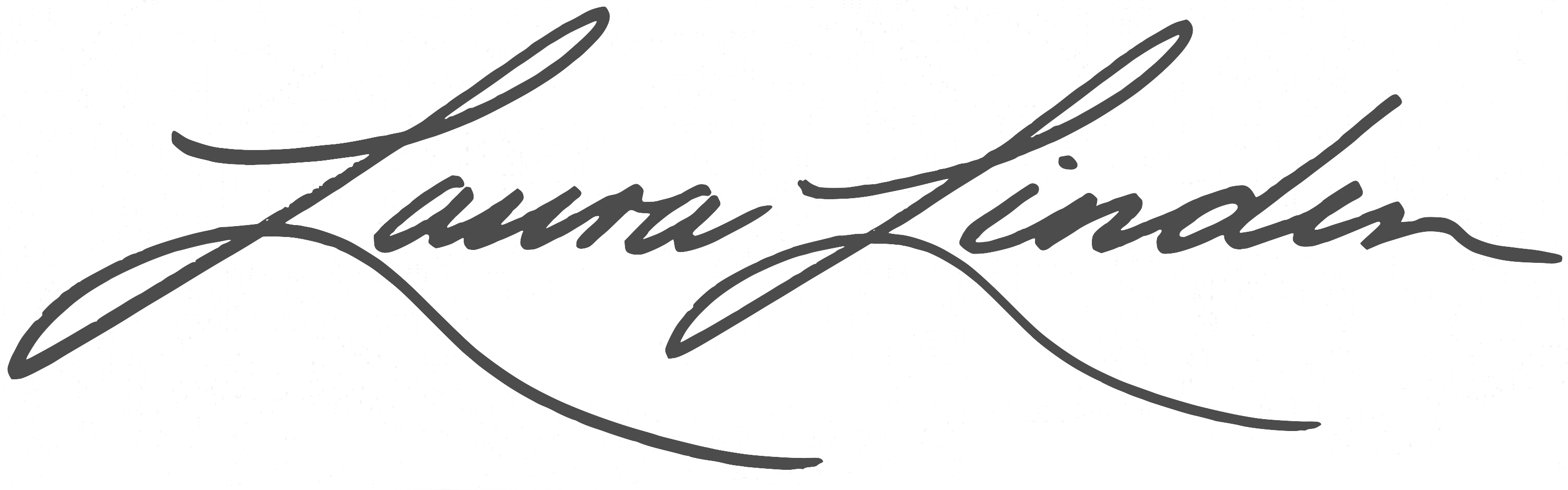 Have you ever felt certain?
copyright 2015 Laura Linden
www.LauraLinden.com
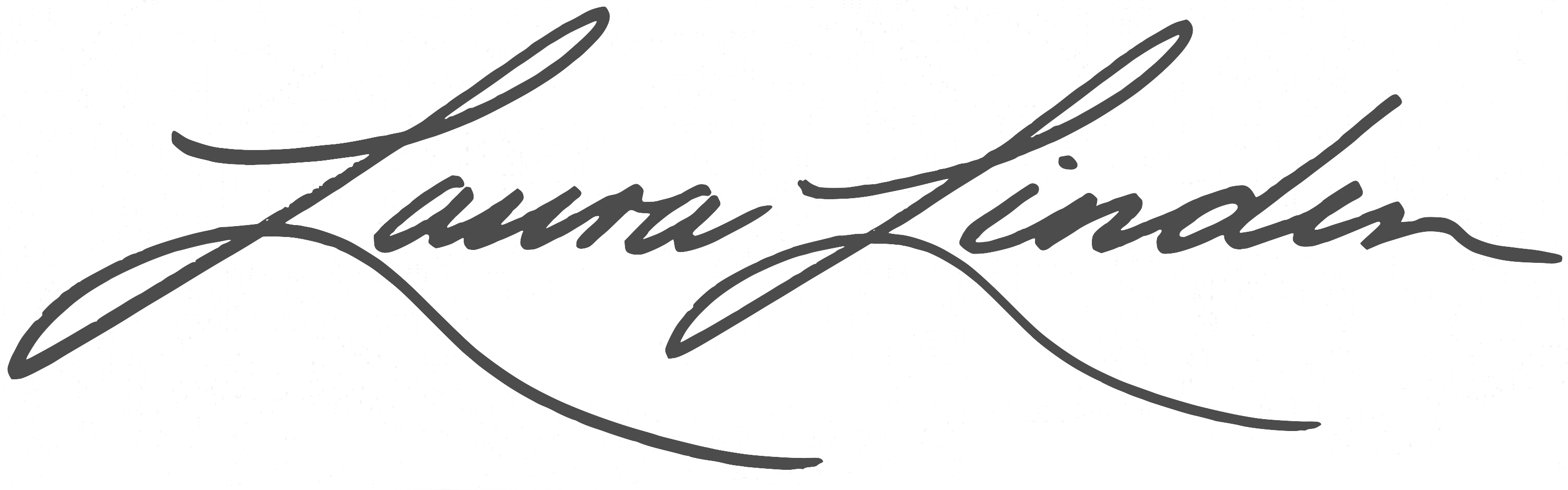 What do I DO when I can’t “hear” my intuition?
copyright 2015 Laura Linden
www.LauraLinden.com
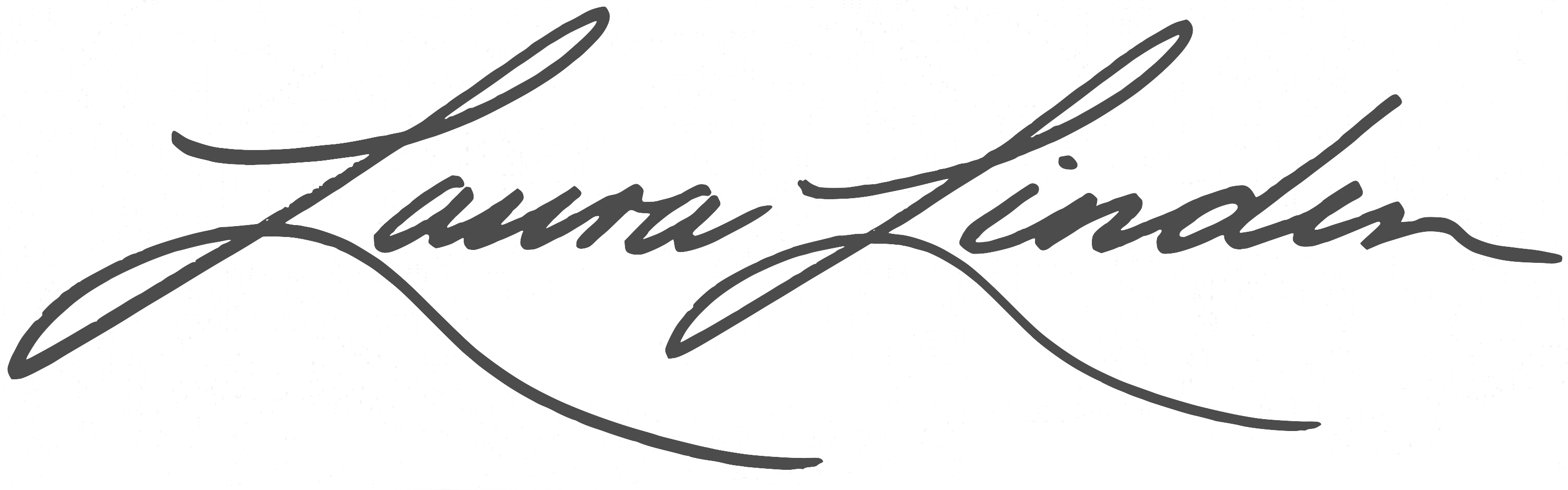 Hydrate
Be present ... notice
Get outside
Get grounded


Meditate
Breathe
Laugh!
Gratitude
copyright 2015 Laura Linden
www.LauraLinden.com
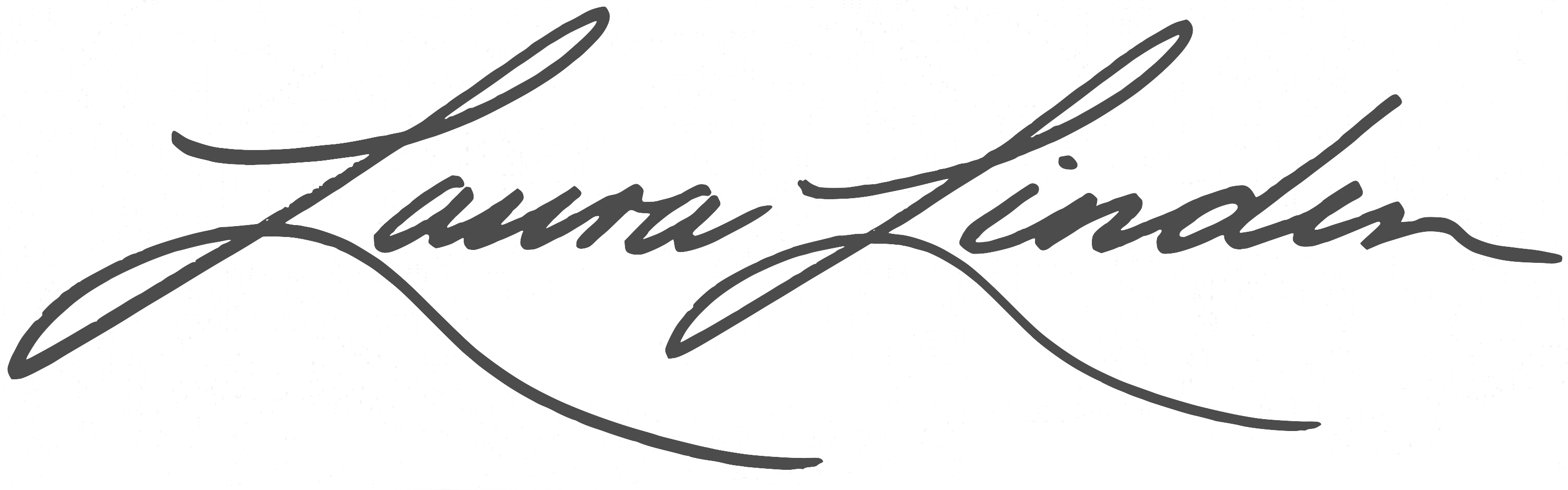 Some Suggestions …
See it as a game with no expectations
Do not edit the information 
Do not judge the information
Remember logic and intuition walk hand in hand
copyright 2015 Laura Linden
www.LauraLinden.com
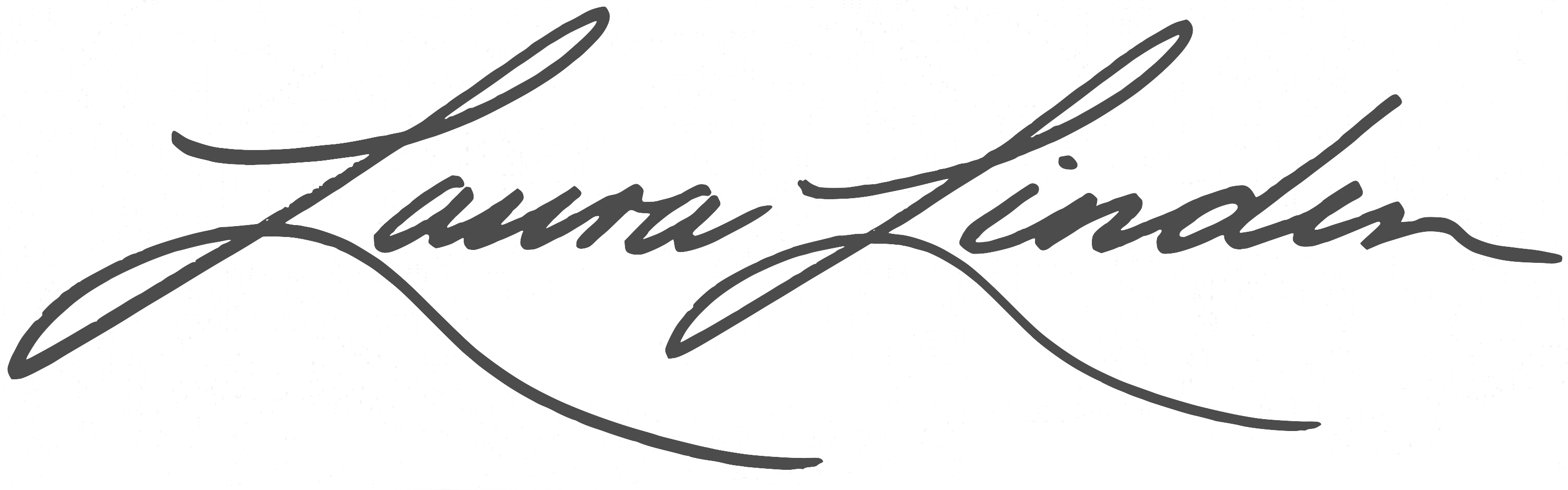 Intuition Often Appears …
As a “little idea” that is easy to dismiss
While doing “other” things rather than focusing on it
When you are falling asleep (soft mind)
copyright 2015 Laura Linden
www.LauraLinden.com
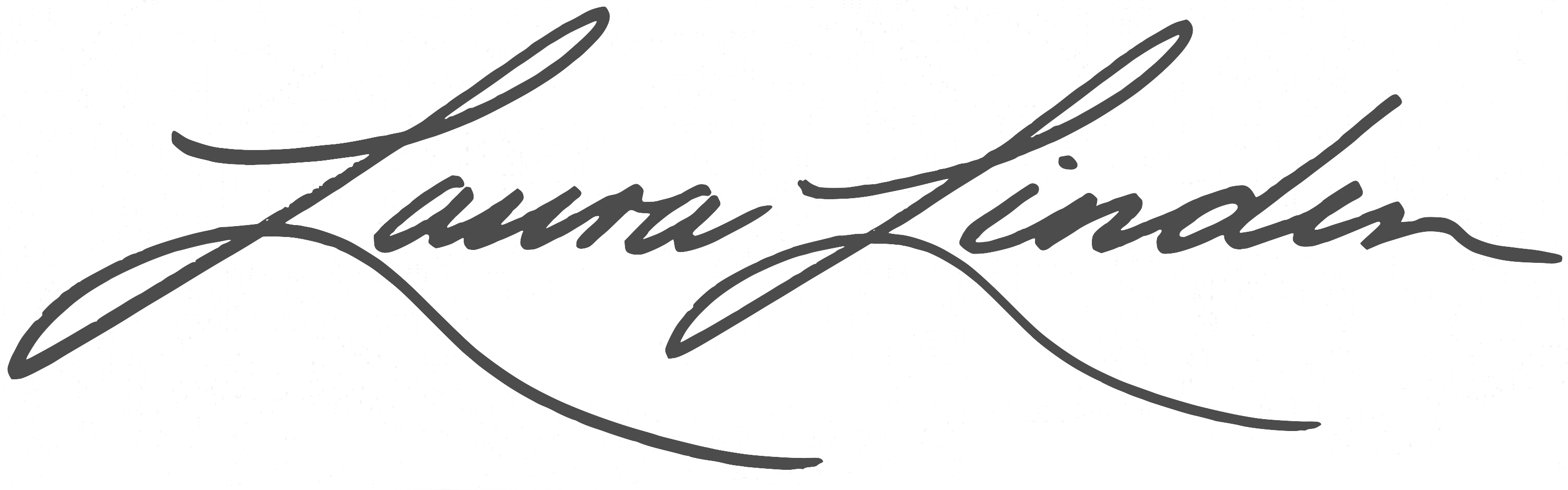 What Do I Do When I “Hear” It?
Acknowledge it to yourself (imagine)
Write it, draw it, text it to someone ... get it out (first action)
Take the next step
Wait for clear feeling (if it’s urgent it’s not important, if it’s important it’s not urgent)
copyright 2015 Laura Linden
www.LauraLinden.com
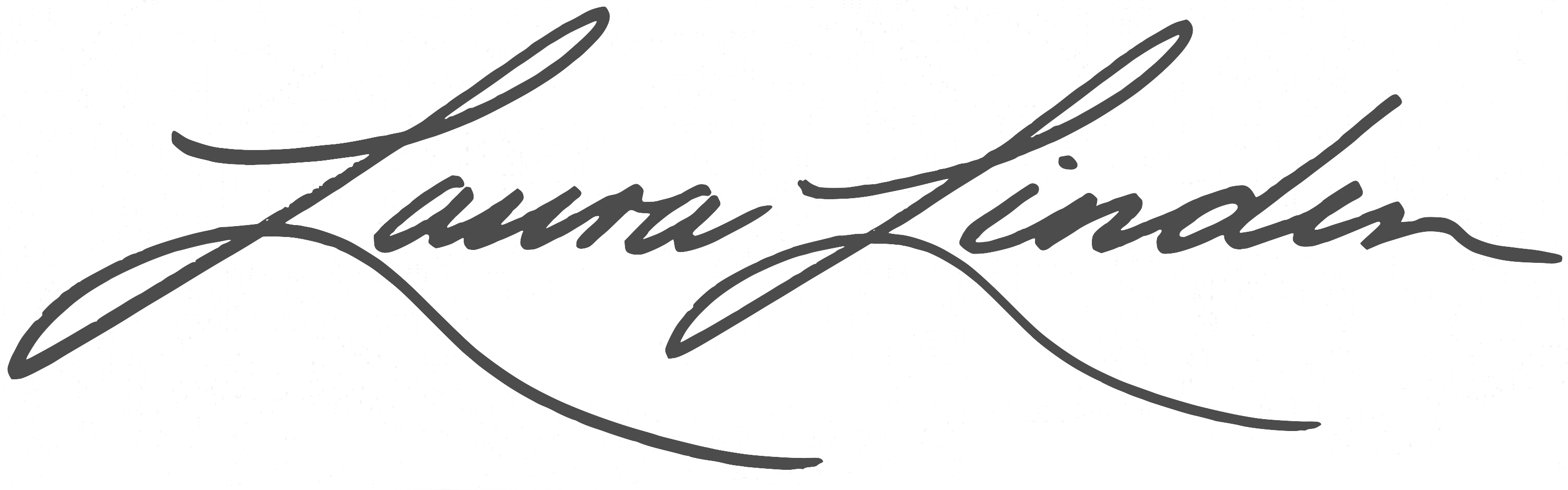 Be a Successful Leader …
Use ALL the resources at your disposal
Use your intuition 
Ask for help from trusted mentor
copyright 2015 Laura Linden
www.LauraLinden.com
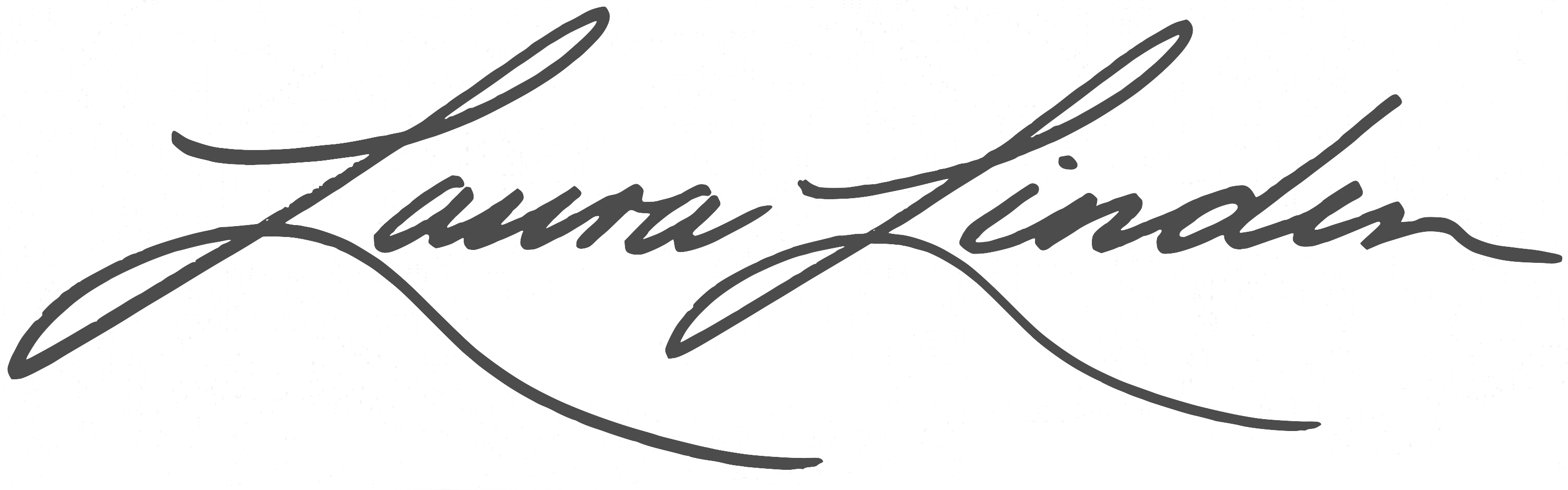 What are you feeling about this?
And where?
copyright 2015 Laura Linden
www.LauraLinden.com
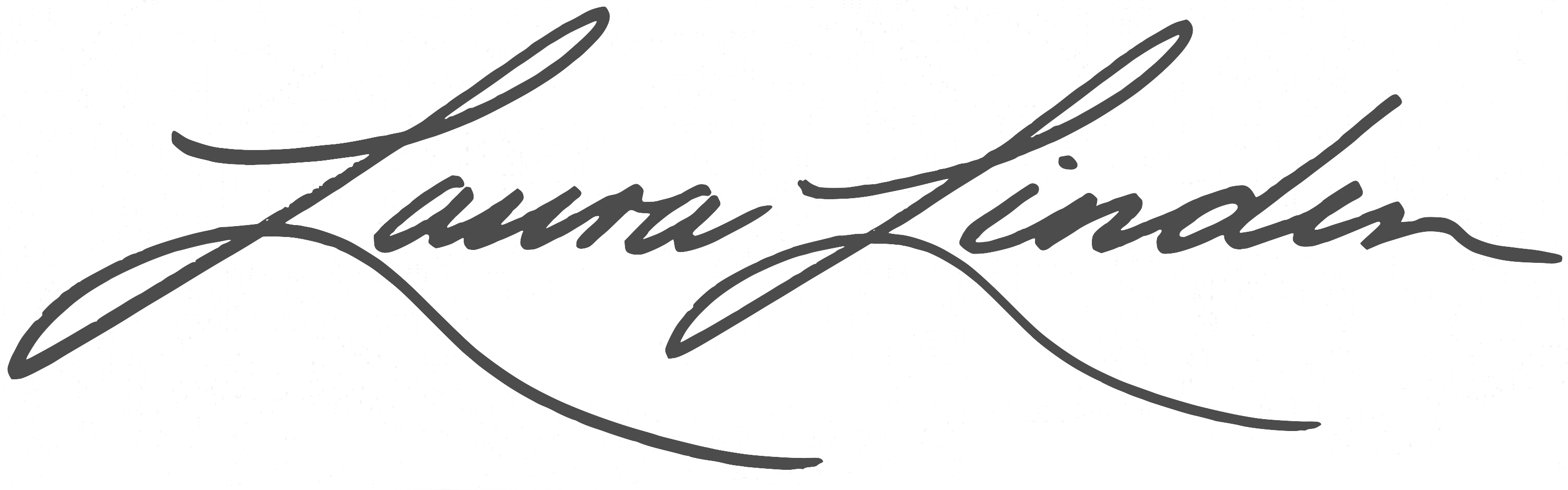 What questions do you have? (If any)
copyright 2015 Laura Linden
www.LauraLinden.com
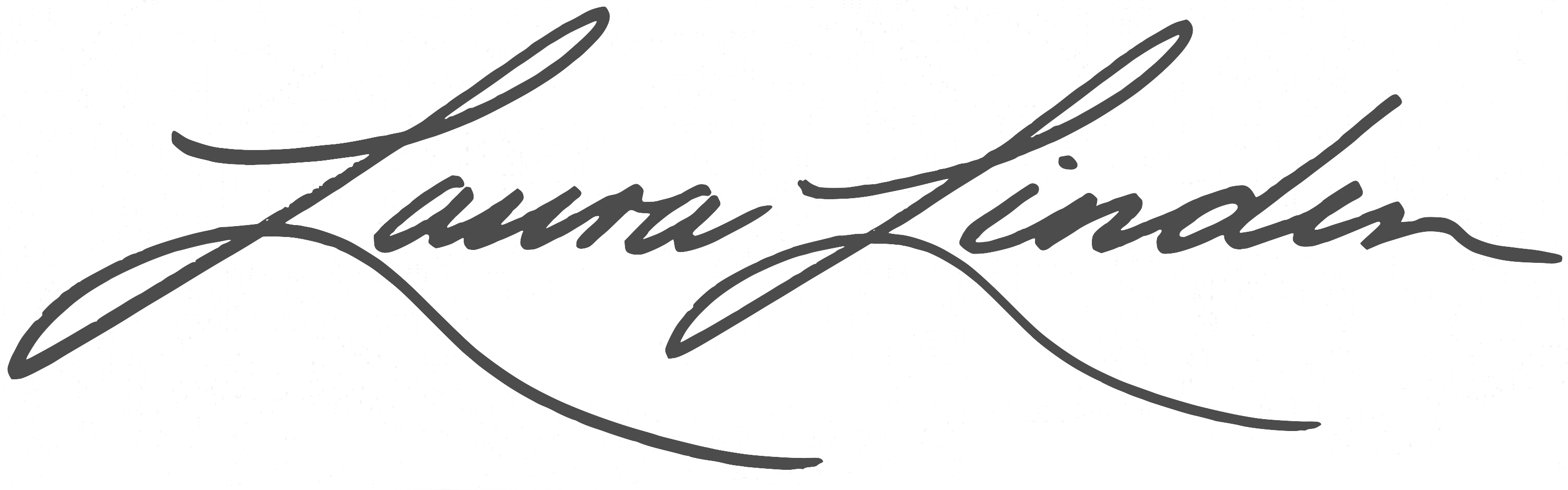 If not You, then who would stand in your place? 
What one action will you take this week?
copyright 2015 Laura Linden
www.LauraLinden.com
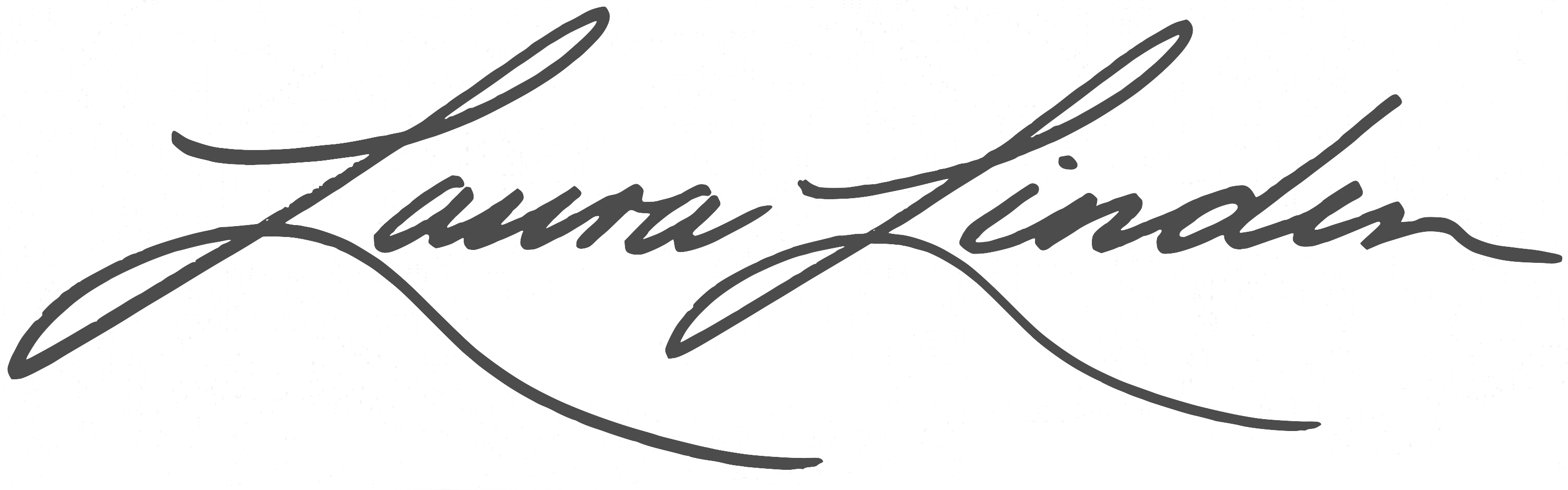 Thank You!

laura@LauraLinden.com
copyright 2015 Laura Linden
www.LauraLinden.com